ProCard Training
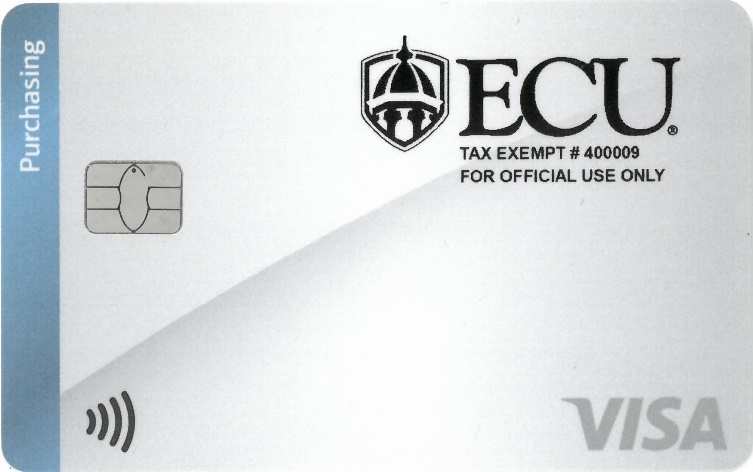 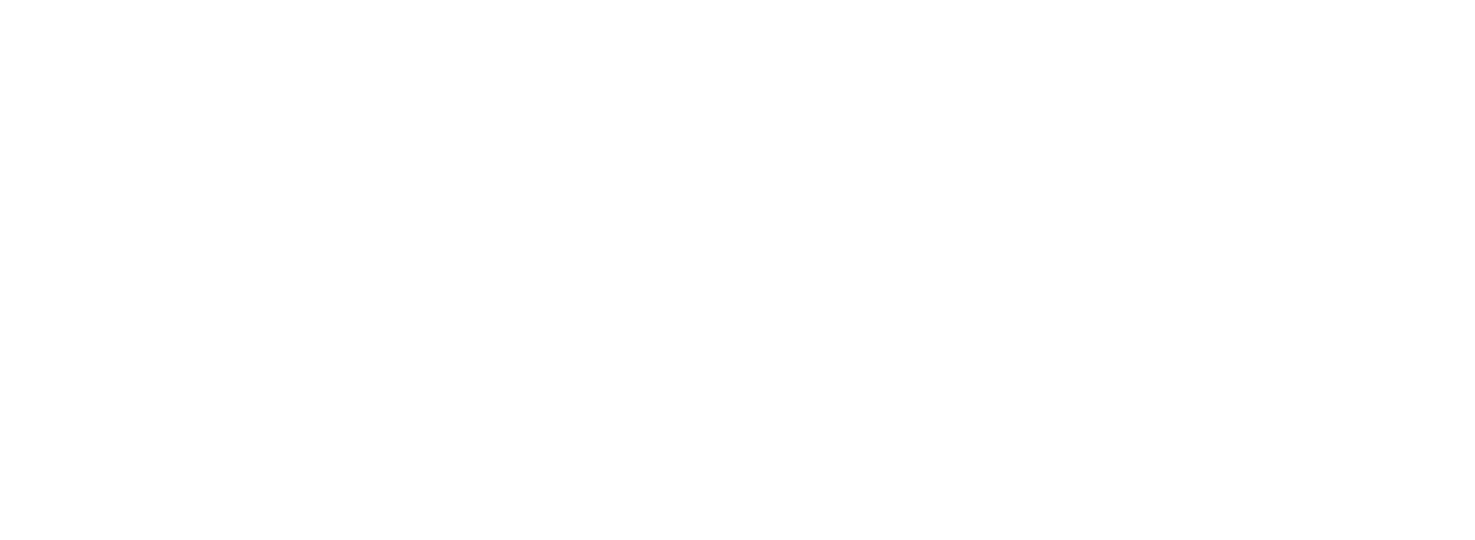 ProCard Staff
Tracy Smith
ProCard Manager

Dini Taylor
ProCard Analyst

procard@ecu.edu
737-5545
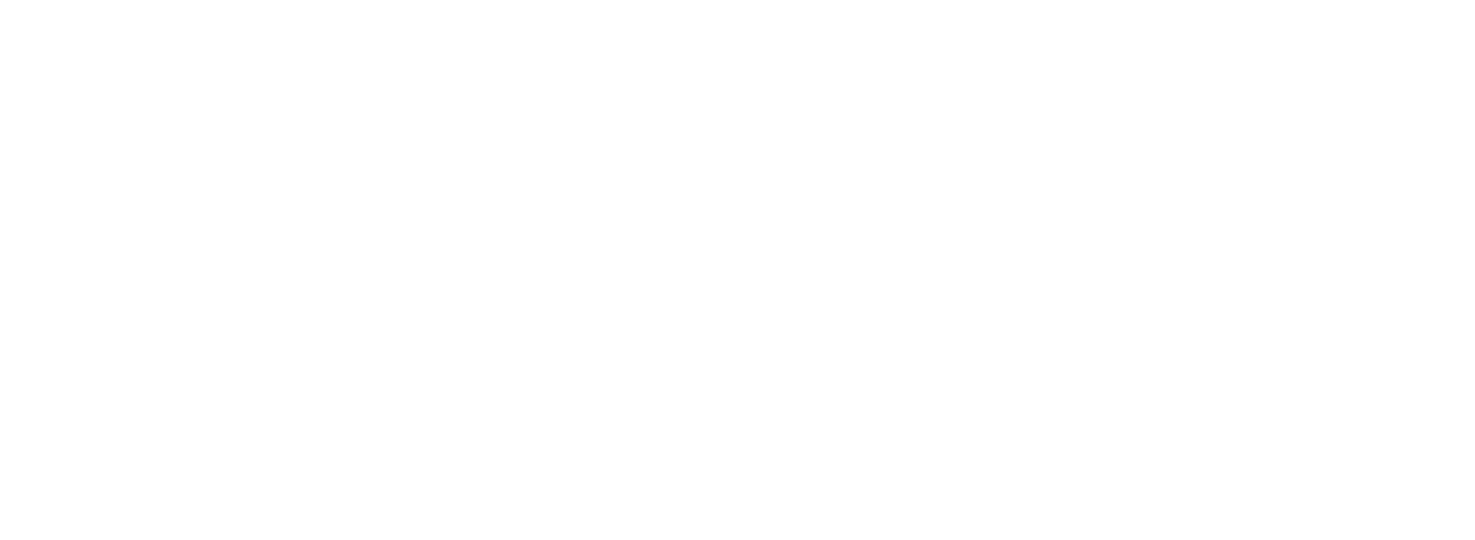 ProCard Overview
The State of North Carolina has contracted with Bank of America for Visa card services. The ECU purchasing card (ProCard) is a corporate Visa credit card in which the liability rests with the University instead of the individual cardholder. The ProCard is issued to an employee, empowering this person to purchase goods and services on behalf of the University. This program has been established to allow rapid purchase of low dollar (less than $5,000) goods and services while simultaneously reducing paperwork and handling costs. The ProCard does not change what you can buy, but how you pay for it. The following manual will comply with The UNC Policy Manual 1300.7.2[R] UNC-Regulation-on-University-Procurement-and-Purchasing-Card-Programs-1.pdf

The ProCard does not change what you can buy, 
but how you pay for it.
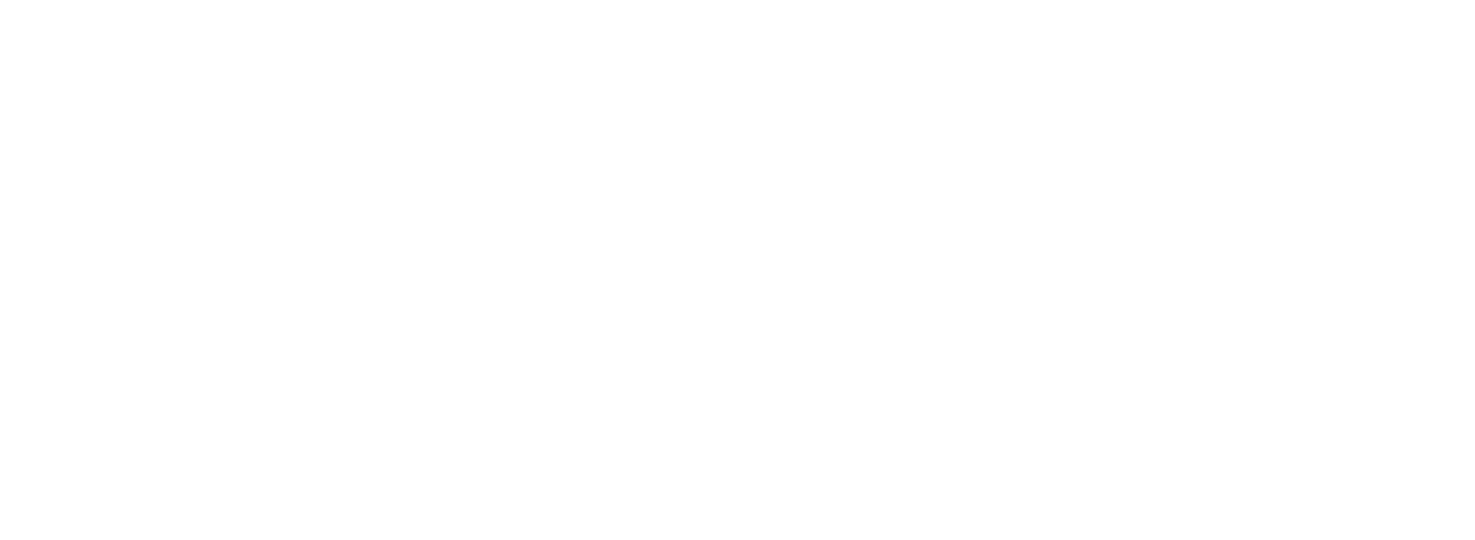 ProCard Cardholder
ProCard shall only be issued to a permanent employee, who purchases goods or services on behalf of the University on a recurring basis. An exception to this requirement may be granted by the Associate Vice Chancellor of Financial Services, which authority was delegated in writing to this position by the Chancellor, or his or her designee for special circumstances. Such exceptions must be documented in writing. 
The ProCard received by the cardholder has his/her name embossed and shall only be used by the cardholder. No other person is authorized to use the card or account number. The cardholder may make transactions on behalf of others in the department, but the cardholder is responsible for all use of his/her card.
Cardholder responsibilities also include the following:
Awareness of the rules and guidelines applicable to each FOAP that you are using.
Allocate and approve transactions electronically in Emburse within 30 days of the posted date.
Review the cardholder’s transactions and receipts to ensure they follow ProCard policies and procedures.
Review to be sure all receipts are itemized with pricing for every transaction.
Notify the ProCard Office of any employment changes, including a leave of absence, department transfers and resignations/retirements.
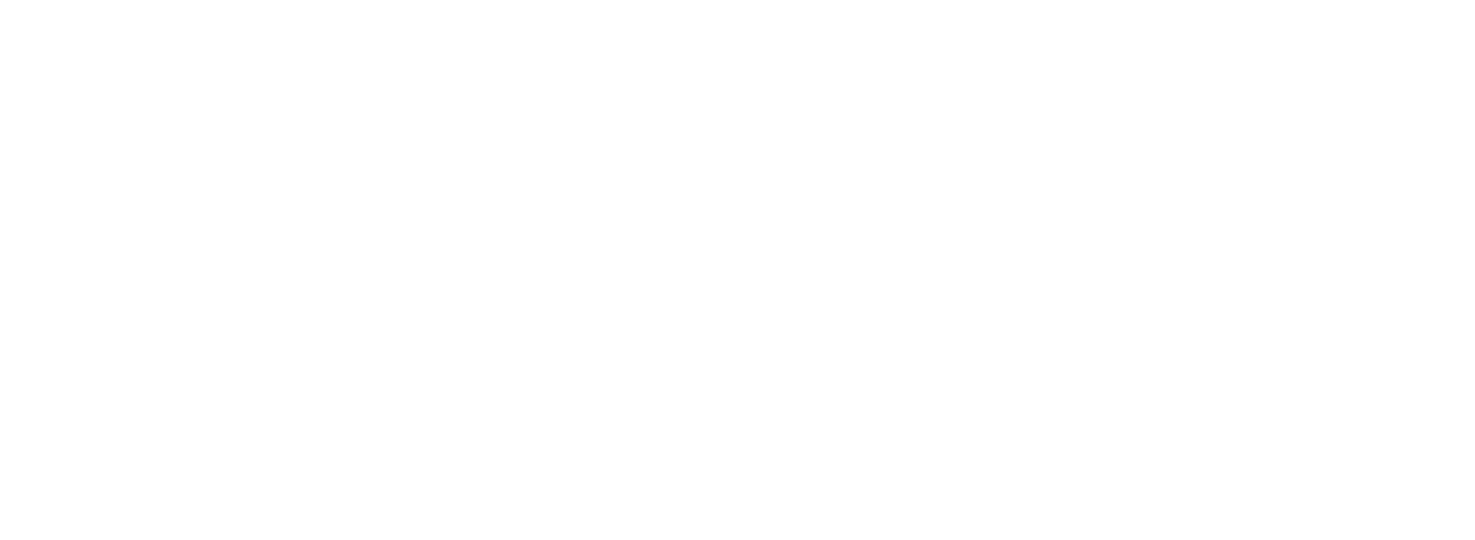 ProCard Delegate
A user that is assigned by the expense owner or traveler to create and submit reports on their behalf in Emburse . This only applies to reports in Emburse, this does not give a person permission to use another person’s card. 

Delegate responsibilities include the following:
Awareness of the rules and guidelines applicable to each FOAP that you are using.
Allocate and approve transactions electronically in Emburse within 30 days of the posted date.
Review the cardholder’s transactions and receipts to ensure they follow ProCard policies and procedures.
Review to be sure all receipts are itemized with pricing for every transaction.
Report any unusual cardholder spending or discrepancies to the ProCard Manager to investigate.
Assist cardholder with correcting issues, then approve the expense report in Emburse.
Notify the ProCard Office of any employment changes, including a leave of absence, department transfers and resignations/retirements.
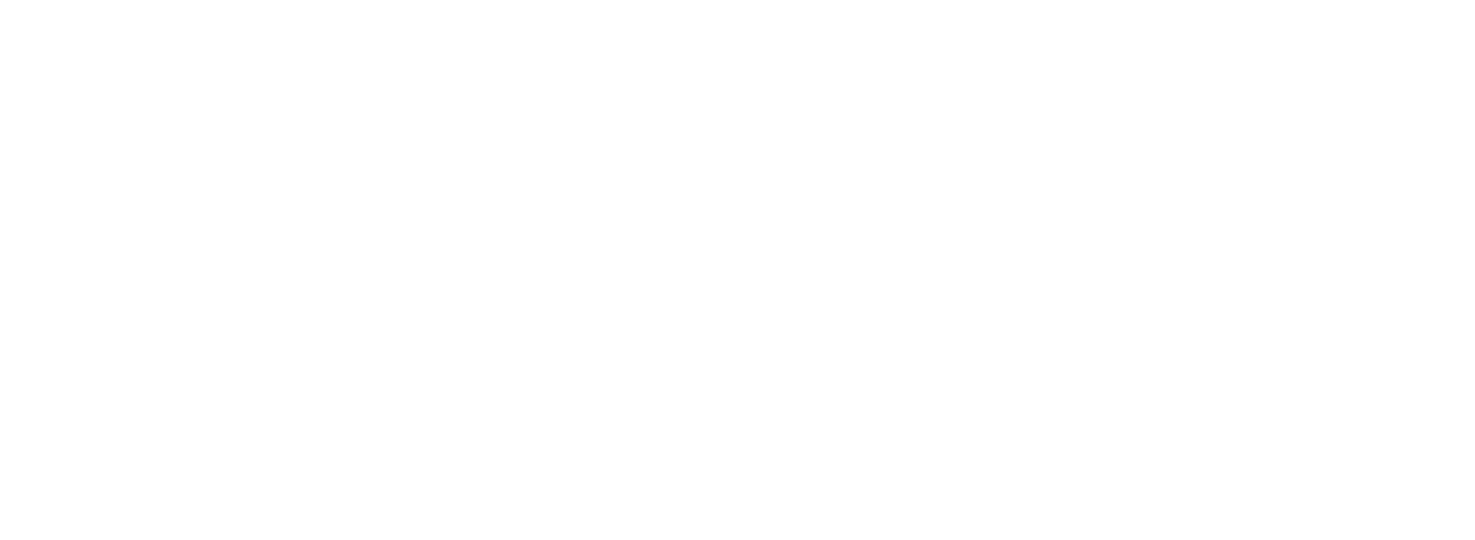 Cardholder’s Supervisor
The supervisor of record is kept in Banner HR and that information is fed to Emburse.  
Supervisor responsibilities include the following:
Approve the employee’s ProCard Application
Maintain proficiency and knowledge of restricted ProCard purchases and policy.
Verify that charges were allocated to the correct FOAP.
Monitor usage and report any unusual cardholder spending or discrepancies to the ProCard Manager to investigate.
Notify the ProCard Office of any employment changes, including a leave of absence, department transfers and resignations/retirements using the Account Maintenance Form
Upon employee termination, collect documentation for any pending purchases, complete the Account Maintenance Form
 to close the account and shred the ProCard. Assign a delegate in Emburse for reconciling purchases made from cardholder leaving the University.
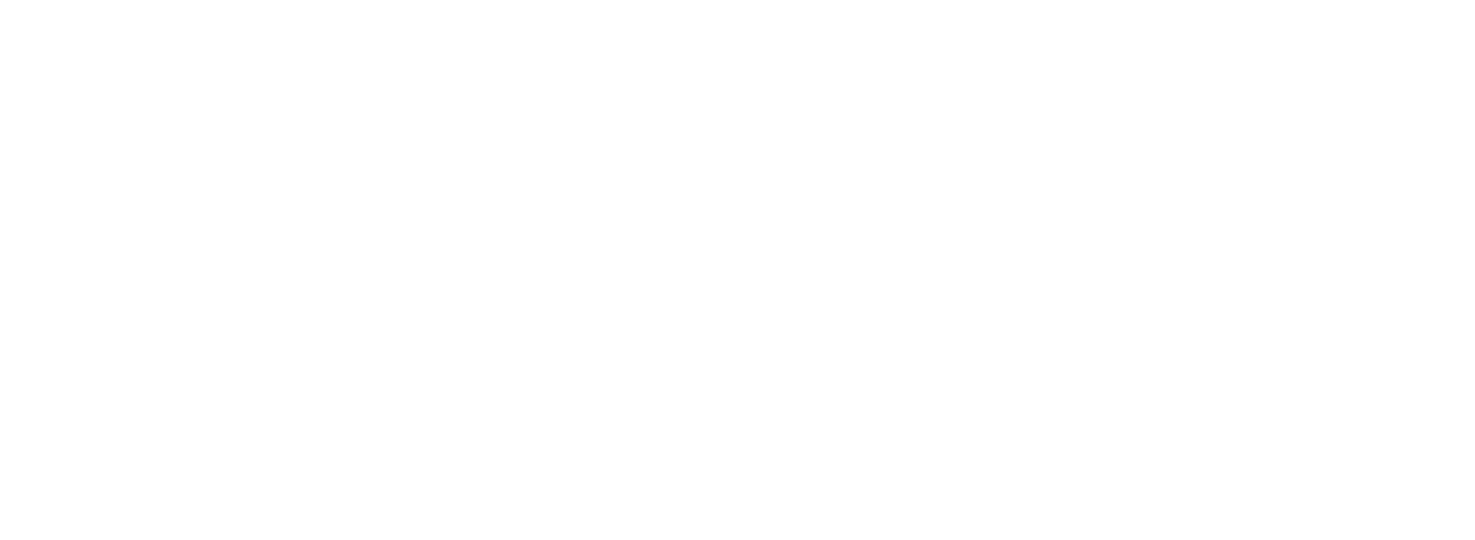 ProCard Administrator
A role assigned to a user that authorizes the user to perform all administrative and account maintenance tasks in Works. This role is assigned to all members of the ProCard Staff.
The ECU ProCard Staff is responsible to:
Enforce ProCard policies and procedures and provide updates as needed.
Review transactions and receipts for compliance with State Purchasing and ECU ProCard rules and regulations.
Audit for completeness and adequacy of receipts and documentation.
Provide support and assistance and act as bank liaison for cardholders, delegates and approvers.
Cancel cards or suspend cards to enforce policy.
Process new and replacement cards.
Make the monthly payment to Bank of America.
Maintain access privileges for Works.
Provide ProCard training to the University.
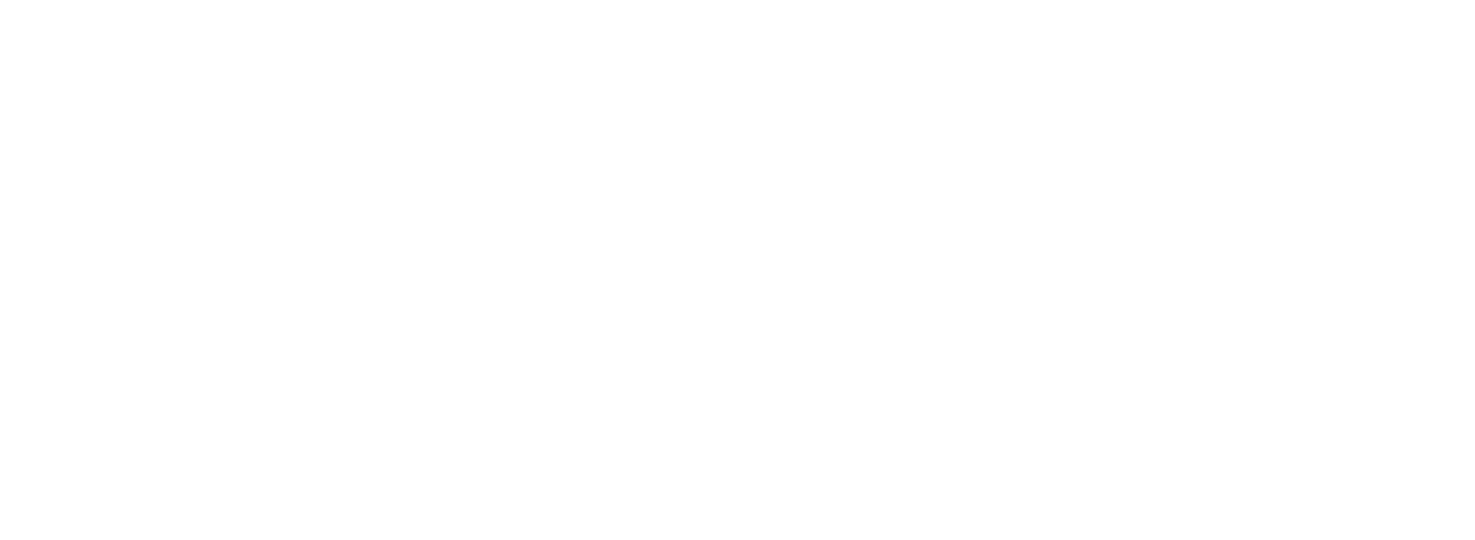 ProCard Software
Emburse 
Emburse is an accounting software application designed to automate and streamline Accounts Payable processes for travel expenses, employee reimbursements and corporate credit card transactions.  This software product is designed to incorporate University travel rules and approval processes. Emburse will replace the Online Travel system and the ProCard reconciliation process in WORKS.

WORKS
Works is a web-based, user-friendly electronic card payment management service. Access to Works will be available to all cardholders and requested by departmental approvers as needed.  The only role open in Works will be the auditor role. The Auditor role allows the user to view data for their scope of authority and export company reports as needed.  Works will specifically be a research tool.
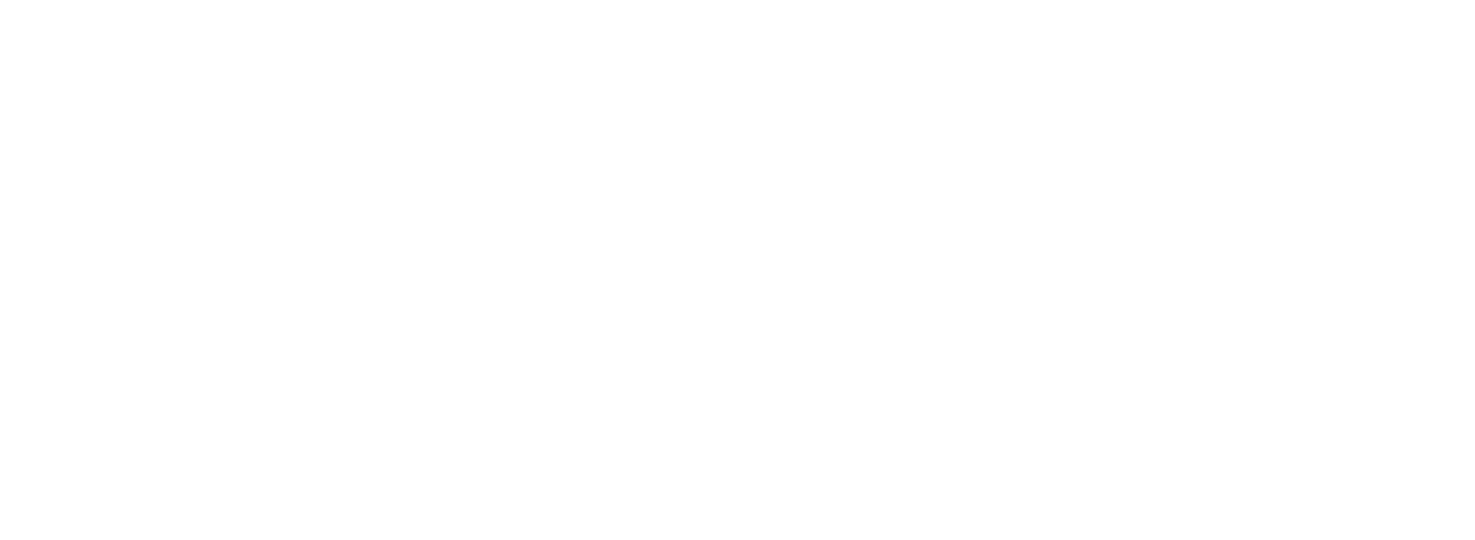 Annual Review
The ECU ProCard Office holds an Annual Verification form document for cardholders to ensure that cardholder information is on file correctly and that privileges are appropriate. The ECU ProCard Office will hold an Annual ProCard Training and Quiz to be completed each year by all cardholders. If not received by the ProCard Office, the card will be suspended until the form is received. Your cooperation is required to ensure accurate data, security, and appropriate oversight of the ProCard Program.
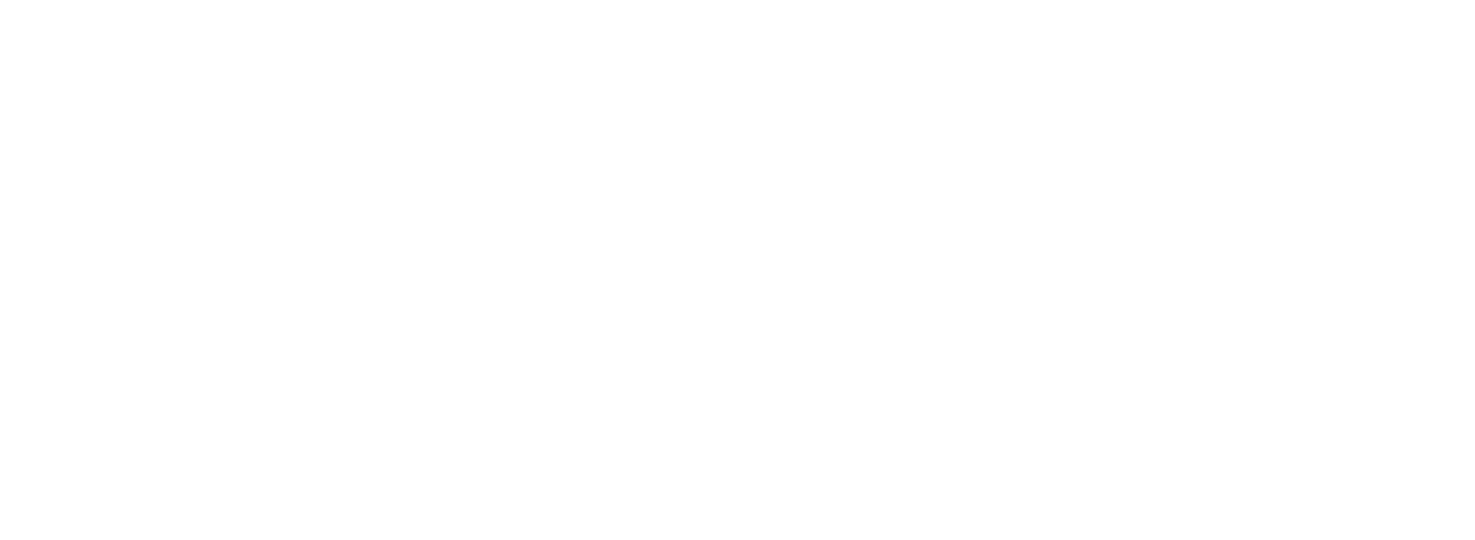 Attachments
Attachments include receipts, registration information, maps, fliers, invitations, emails, agendas, participation lists, Third Party Lodging Agreements, Extended Stay Travel/Combined Personal and Business Travel Forms, and any other backup information or supporting documentation.  Please do not scan in any personal identifying information (social security numbers, credit card numbers, etc.) or patient related information that would be subject to HIPAA.
 If personal identifying information is showing, please redact before attaching in Emburse.
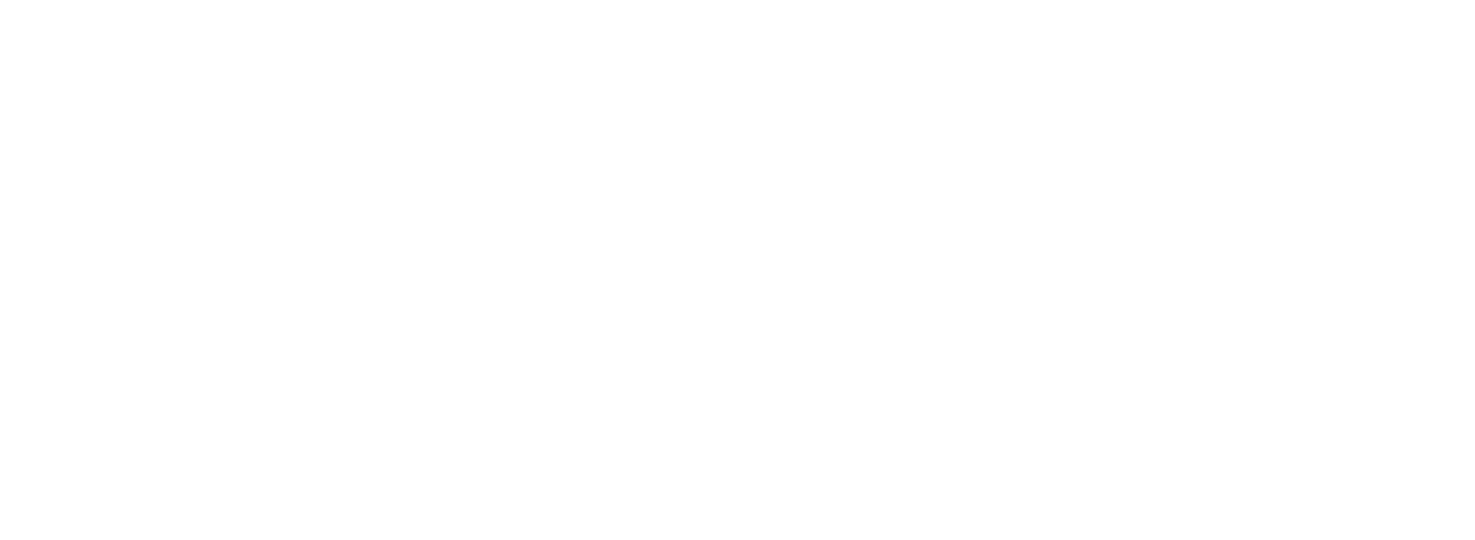 Beverages
Canned, bottled, and fountain drinks sold or distributed on campus, in university dining halls, cafes and convenience shops, as well as at all athletic concessions, special events, and in vending machines are covered under the Pepsi contract. It covers all soft drinks, juice, and bottled water that is sold, purchased by departments or organizations to be given away at events or activities, sampled or distributed on ECU property. With the exclusivity contract, Pepsi is the official soft drink of East Carolina University.

Pepsi products should be the only beverages purchased with the ProCard.
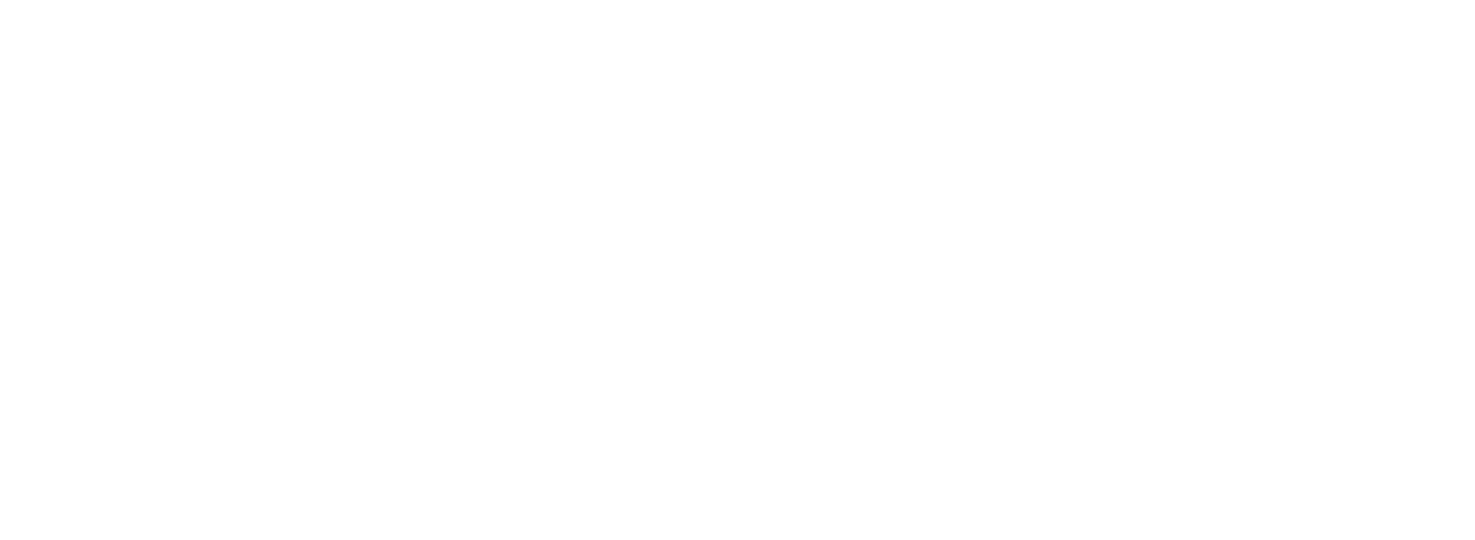 Billing Address
Vendors may require a billing address . The billing address is set by the office location on your ProCard application. Some vendors have started a stricter address policy and will require the exact address that we have on file for you.  If the general address does not work, please contact the ProCard Office for assistance. 
The general billing addresses that we use are:
East Campus – 1000 East 5th Street, Greenville, NC 27858 
West Campus – 600 Moye Blvd, Greenville, NC 27834
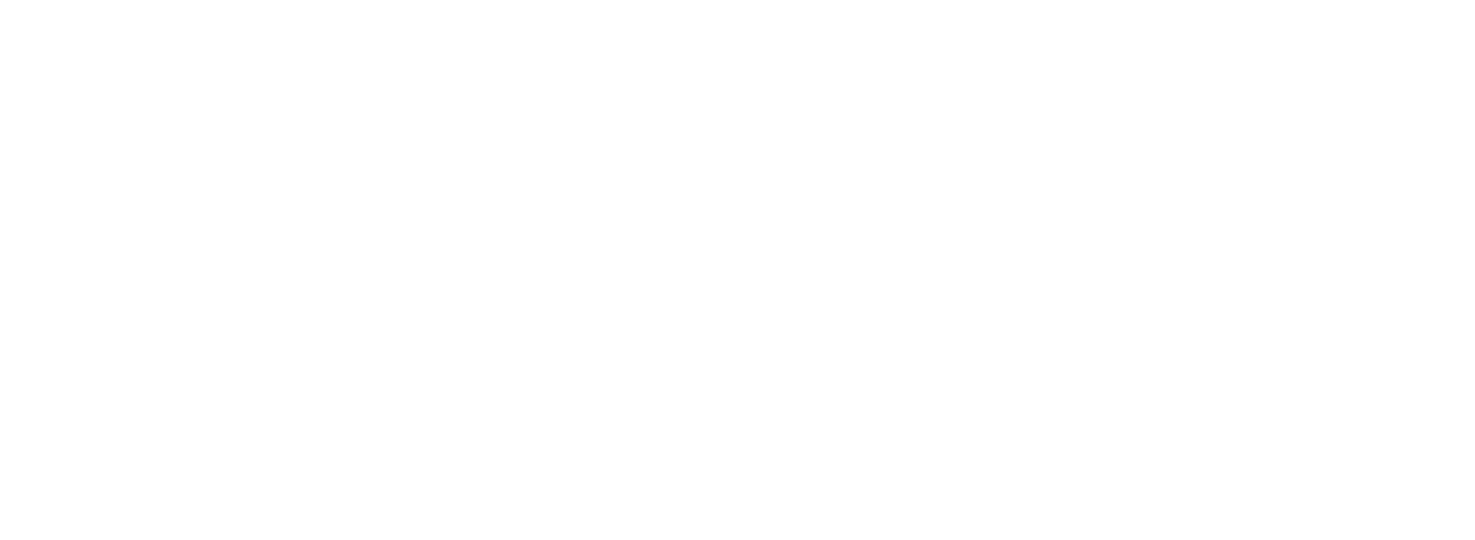 Spending Limits
Three primary spending levels: ECU-3, ECU-4 & ECU-5
Three spending classes: P, E & T
	P – PORT only transactions
	E – any non-travel transaction
	T – all transactions including travel
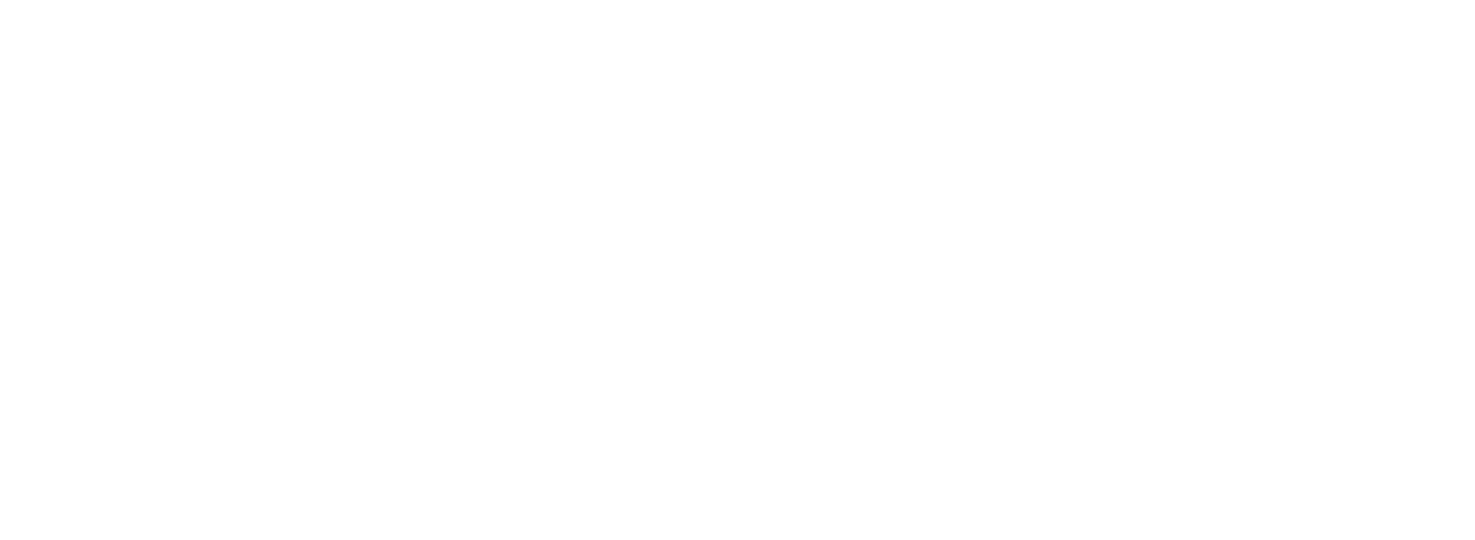 Card Limitations
There are an unlimited number of transactions up to the daily and/or monthly dollar limits. A cardholder’s spending level is determined by his/her department head.
The ProCard must be used ONLY by the named cardholder. There are no departmental cards and no sharing. All card spending must adhere to state and university purchasing guidelines. Giving your card or card number to another person or using someone else's card may result in disciplinary action including but not limited to revocation of ProCard privileges and/or termination of employment. You may, when necessary, have someone else pick up the items from the vendor; however, this person is not authorized to sign the credit card sales slip.
All purchases must follow University and ProCard policies and procedures and must strictly adhere to the funding authority’s policies. Some funds are more restrictive and may not allow certain purchases. State funds are very restrictive. Please refer to the University Budget Office for allowances. Purchases from Grant funds must adhere to all Contracts, Grants, and other agency guidelines. The same is true for Special funds and Foundation funds. The fund authority form in your department will show guidelines on purchases. The ProCard is strictly for university business. Purchases must be for the use and benefit of the University.
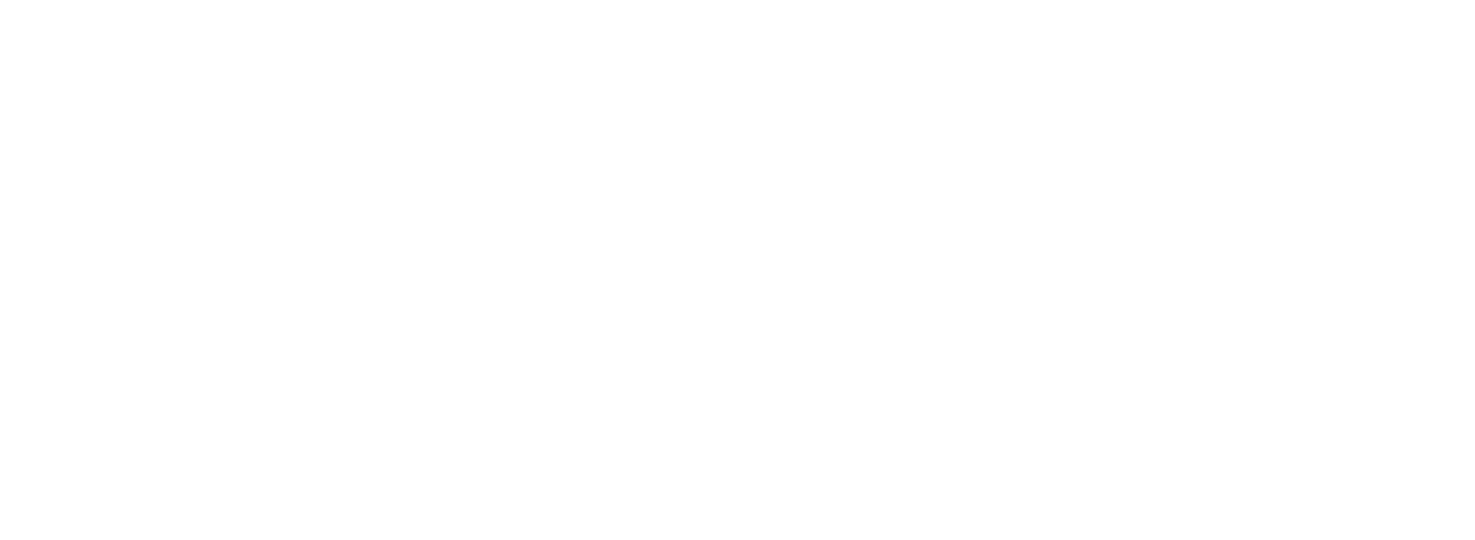 Card Sharing
The ProCard must be used ONLY by the named cardholder. 
Giving your card or card number to another person or using someone else’s card may result in disciplinary action including but not limited to revocation of ProCard privileges and/or termination of employment.
When necessary, you may have someone else pick up the items from the vendor, however, this person is not authorized to sign the credit card slip.
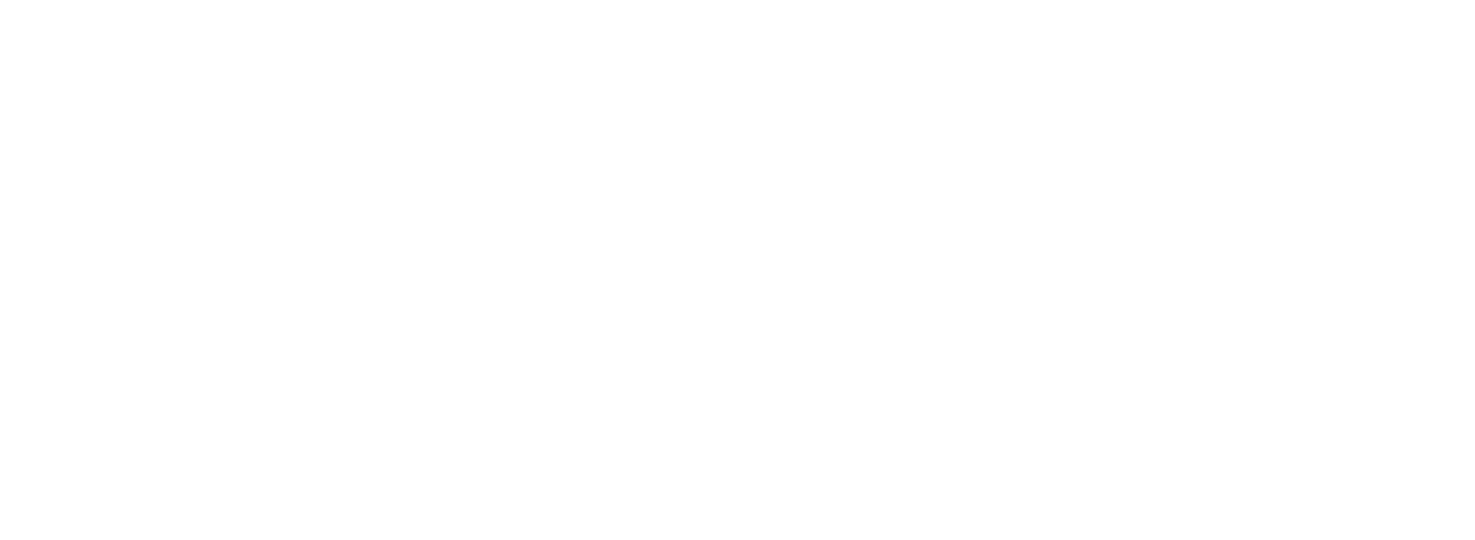 Card Declined?
Is the purchase over your single transaction limit?
Daily limit?
Monthly limit? 
Invalid information
was all information entered correctly?
Travel Purchases – does card holder have travel upgrade?
Contact the ProCard Office for help
After business hours, contact Bank of America
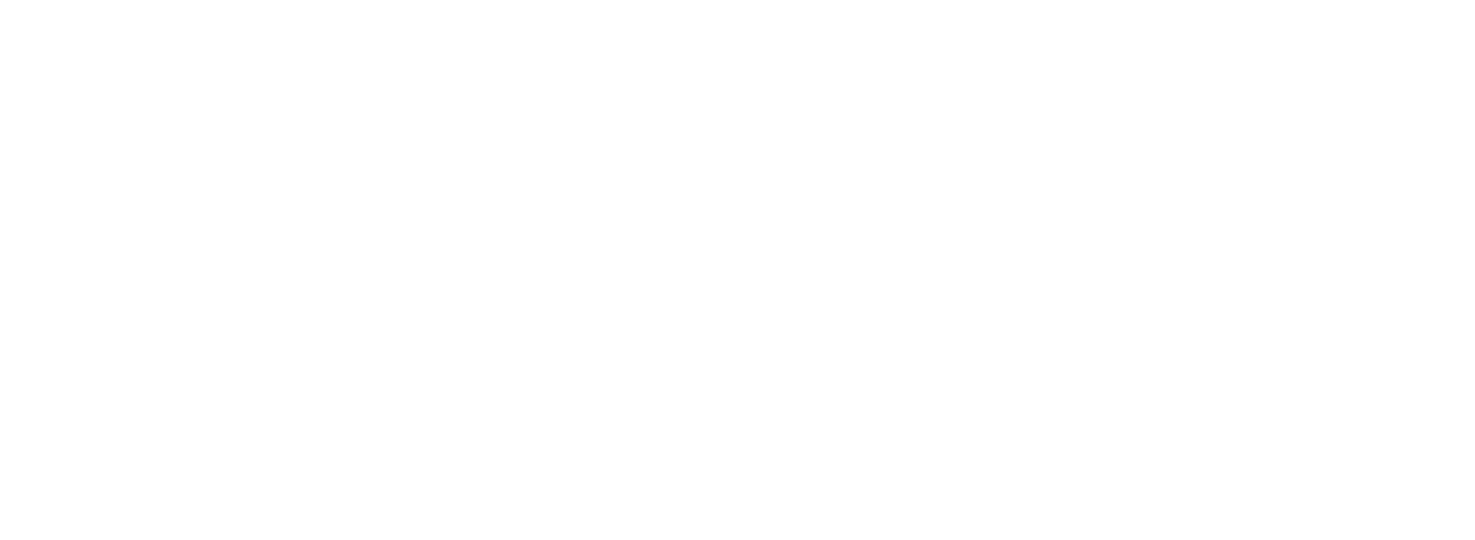 Card Security
Always keep your ProCard in a secure place – treat it like cash. All ProCard related paperwork such as forms, statements and receipts should also be kept secure and shredded before discarding. Cardholders should monitor their charges regularly for vendor errors and fraudulent charges. Any concerns should be reported to the ProCard Manager immediately.
Per PCI Security Standards, a credit card number should never be emailed.  Email is NOT a secure method to send or receive credit card information. This is true whether you type the card information in the body of the email, or it is included in an attachment.  Bank of America credit card statements do show your full credit card number at the bottom of the page, so the statement should not be sent via email without redacting the credit card number. A vendor should never request that your credit card information be emailed to them. All paper statements should be shredded after the statements have been reviewed and reconciled.
The ProCard Office is provided with a report if a ProCard number is used in an email or emailed attachment.  If the ProCard Office determines that the card information was being emailed, the cardholder will receive an emailed warning followed by a card suspension for future violations.  If the ProCard Office determines that the emailed information leads to card sharing, this violation is an automatic one-week suspension. 
Should your card be stolen by anyone, please contact the appropriate police department immediately. Afterwards, you will want to contact the ProCard Office so that your card can be suspended.
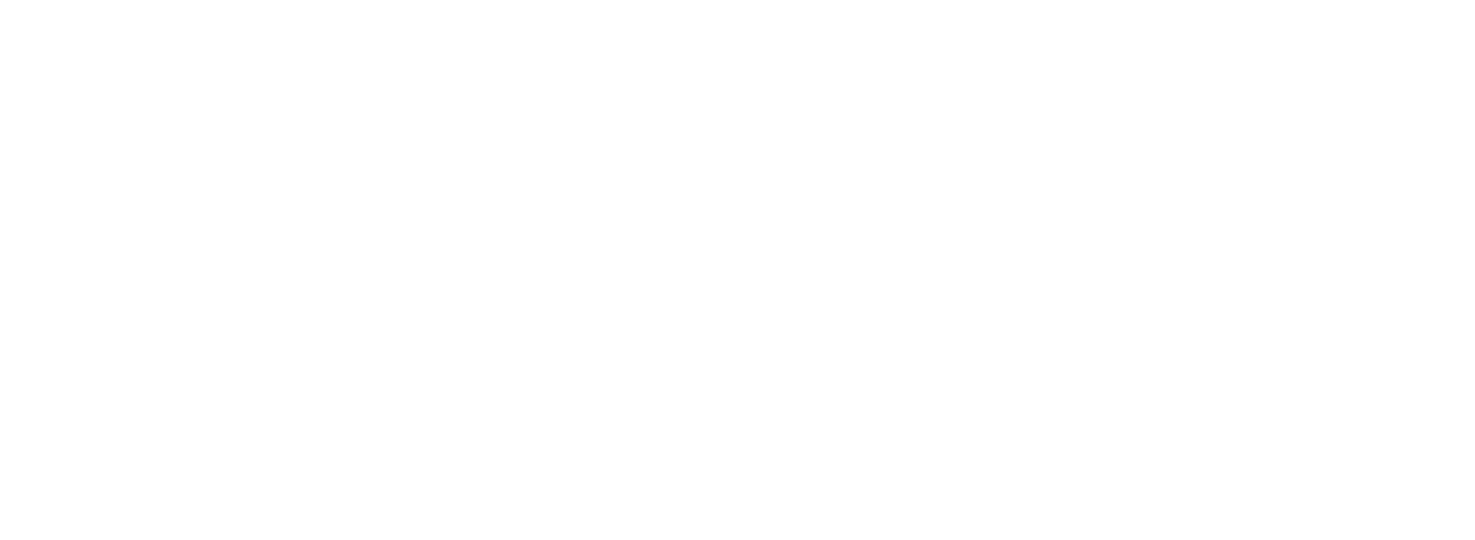 PCI Security
Per PCI Security Standards, a credit card number should never be emailed.  Email is NOT a secure method to send or receive credit card information. This is true whether you type the card information in the body of the email, or it is included in an attachment.  Bank of America credit card statements do show your full credit card number at the bottom of the page, so the statement should not be sent via email without redacting the credit card number. A vendor should never request that your credit card information be emailed to them. All paper statements should be shredded after the statements have been reviewed and reconciled.
The ProCard Office is provided with a report if a ProCard number is used in an email or emailed attachment.  If the ProCard Office determines that the card information was being emailed, the cardholder will receive an emailed warning followed by a card suspension for future violations.  If the ProCard Office determines that the emailed information leads to card sharing, this violation is an automatic one-week suspension.
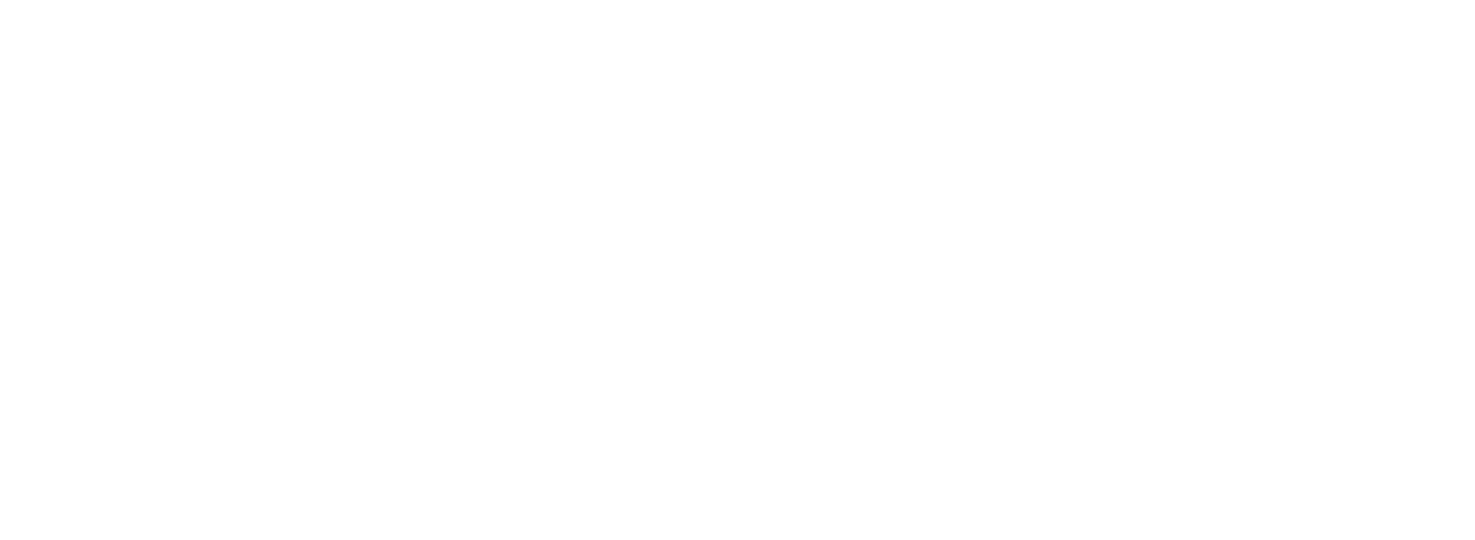 Lost or Stolen Cards
Report to Bank of America immediately  (1-888-449-2273)
Notify ProCard staff  (737-5545)
Review transactions carefully 
notify ProCard staff if there are any fraudulent charges
disputes must be submitted within 30 days of the transaction date
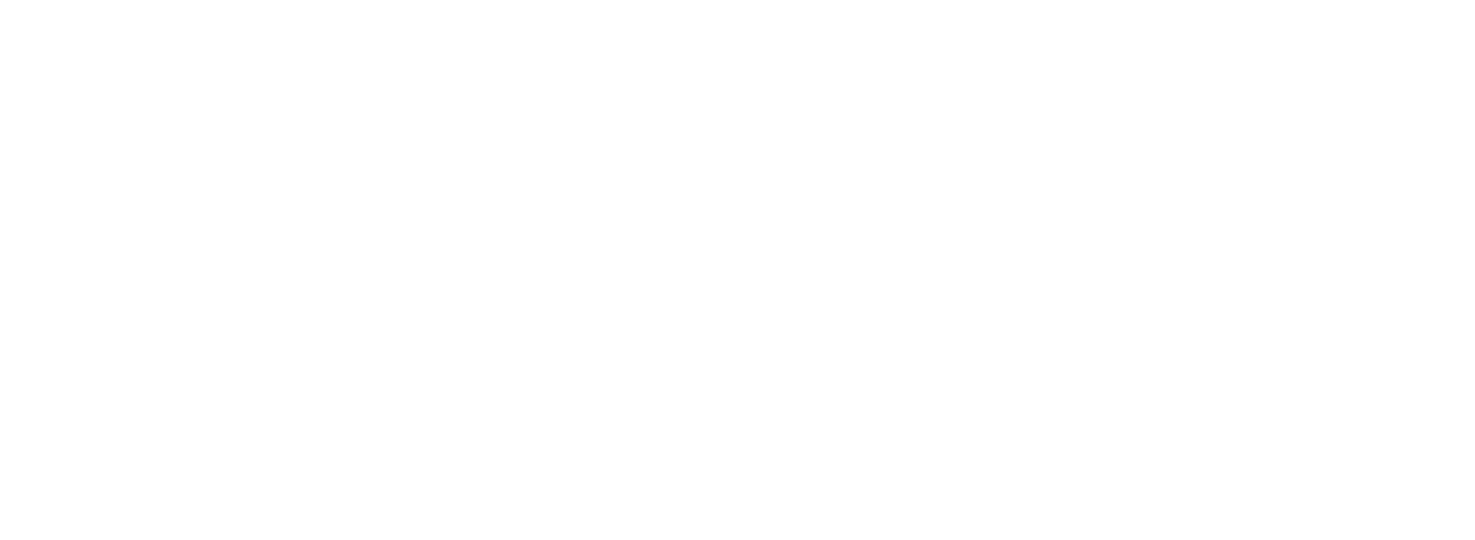 Compliance
The delegation of authority to purchase goods using the card is a privilege that automatically ceases upon separation from the University. ECU Financial Services reserves the right to revoke and cancel any ProCard(s) for failure to comply with the policies and procedures of the program. ECU Financial Services further reserves the right to evaluate the seriousness of any violation and may allow the department to provide an explanation, which may be used as the determining factor to whether card privileges continue or not. ECU Financial Services has the right to exercise appropriate action as deemed necessary. Intentional misuse or abuse of the ProCard may result in the immediate revocation of privileges and may be cause for disciplinary action up to and including termination of employment.  Major violations include, but are not limited to, delinquent Emburse expense reports, splitting transactions, card sharing and purchasing items listed on the Unallowable Expenses list. All non-compliant cardholders will be expected to retake the ProCard Training and Quiz.
The ProCard Office violation policy is as follows…
1st offense – ECU ProCard Violation Warning email sent to cardholder and supervisor by ProCard Manager; completed email saved and added to Xtender. (12-month penalty clock starts).
2nd offense – ECU ProCard Violation Warning email sent to cardholder, cardholder supervisor, and cc: Disbursement Manager and Controller by ProCard Manager; completed email saved and added to Xtender; card suspension of seven (7) days. 
3rd offense – ECU ProCard Violation Warning email sent to cardholder, cardholder supervisor, Disbursements Manager, Internal Audit and Human Resources by ProCard Manager; completed email saved and added to Xtender; card suspension of one (1) month; possible revocation of card privileges, ProCard initial and refresher Cornerstone training must be repeated to have card activated.
ECU ProCard Violation Warning emails are sent per Emburse report and are counted on a rolling twelve (12) month schedule.
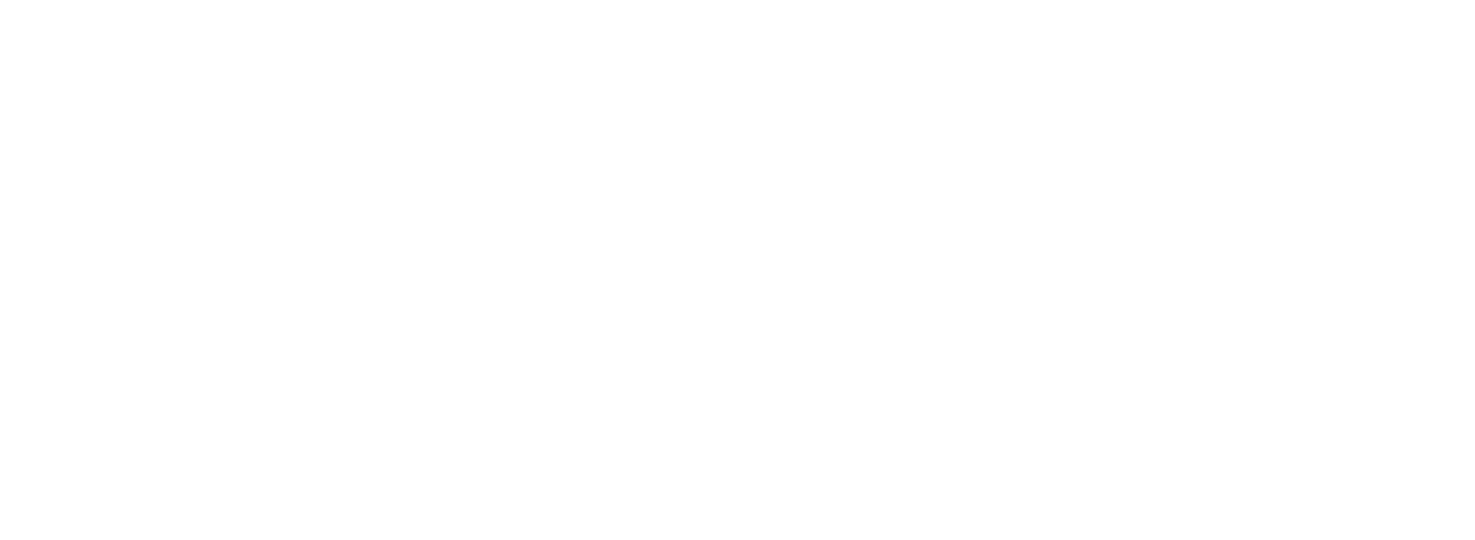 Violation Policy
The ProCard Office violation policy is as follows…
1st offense – ECU ProCard Violation Warning email sent to cardholder and supervisor by ProCard Manager; completed email saved and added to Xtender. (12-month penalty clock starts).
2nd offense – ECU ProCard Violation Warning email sent to cardholder, cardholder supervisor, and cc: Disbursement Manager and Controller by ProCard Manager; completed email saved and added to Xtender; card suspension of seven (7) days. 
3rd offense – ECU ProCard Violation Warning email sent to cardholder, cardholder supervisor, Disbursements Manager, Internal Audit and Human Resources by ProCard Manager; completed email saved and added to Xtender; card suspension of one (1) month; possible revocation of card privileges, ProCard initial and refresher Cornerstone training must be repeated to have card activated.
ECU ProCard Violation Warning emails are sent per Emburse report and are counted on a rolling twelve (12) month schedule.
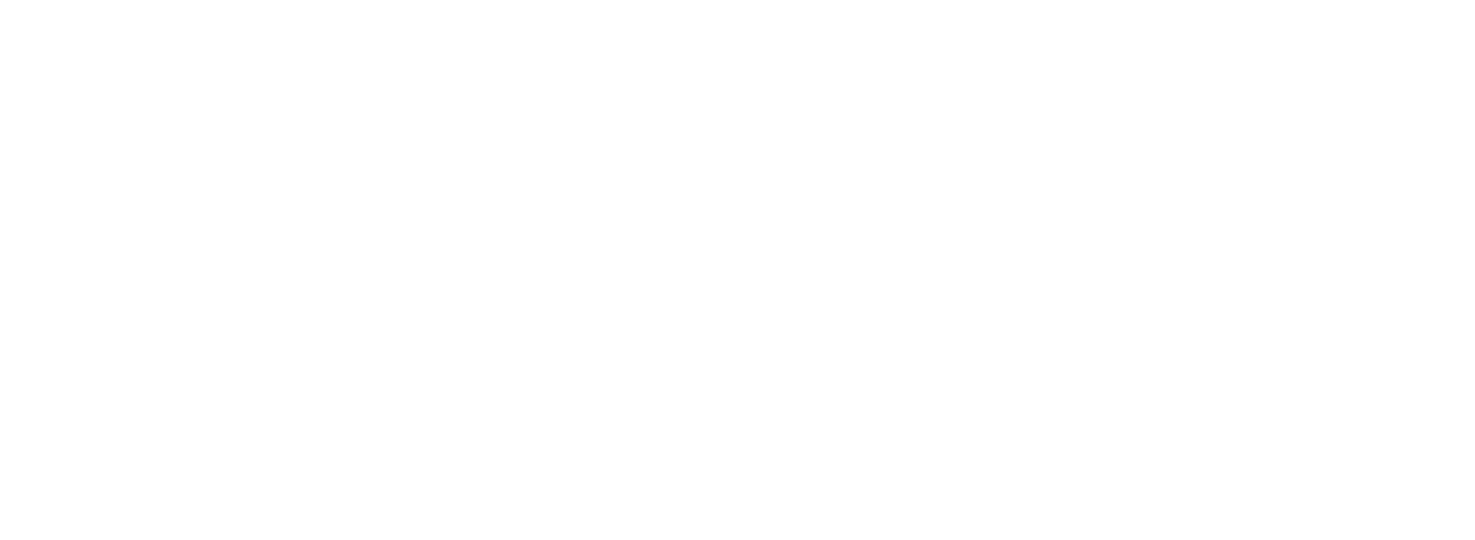 Contracts
When a State or University contract is available, the contracted supplier must be used. Contracts may be reviewed by visiting the NC Department of Administration Purchase and Contract home page at http://www.doa.state.nc.us/PandC; by reviewing the ECU Materials Management home page at https://purchasing.ecu.edu or by calling the Materials Management Department at 328-6434 to speak with the appropriate purchasing agent.
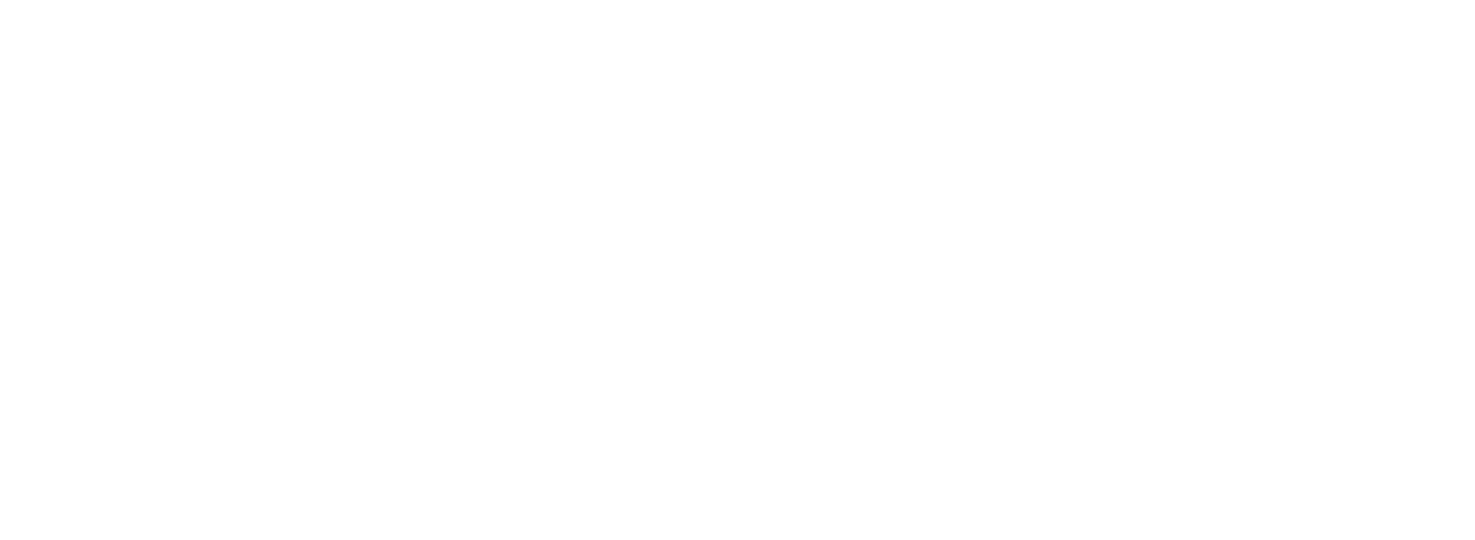 Delinquent Expense Reports
Expense reports must be fully approved in Emburse within thirty (30) days of the post date of the transaction. If the approved expense report is not received within thirty (30) days of the post date, the card may be suspended. The cardholder and supervisor will be notified of the suspension. Extenuating circumstances may be considered on a case-by-case basis by the ProCard Manager upon receipt of an emailed explanation. (See Compliance page 12).
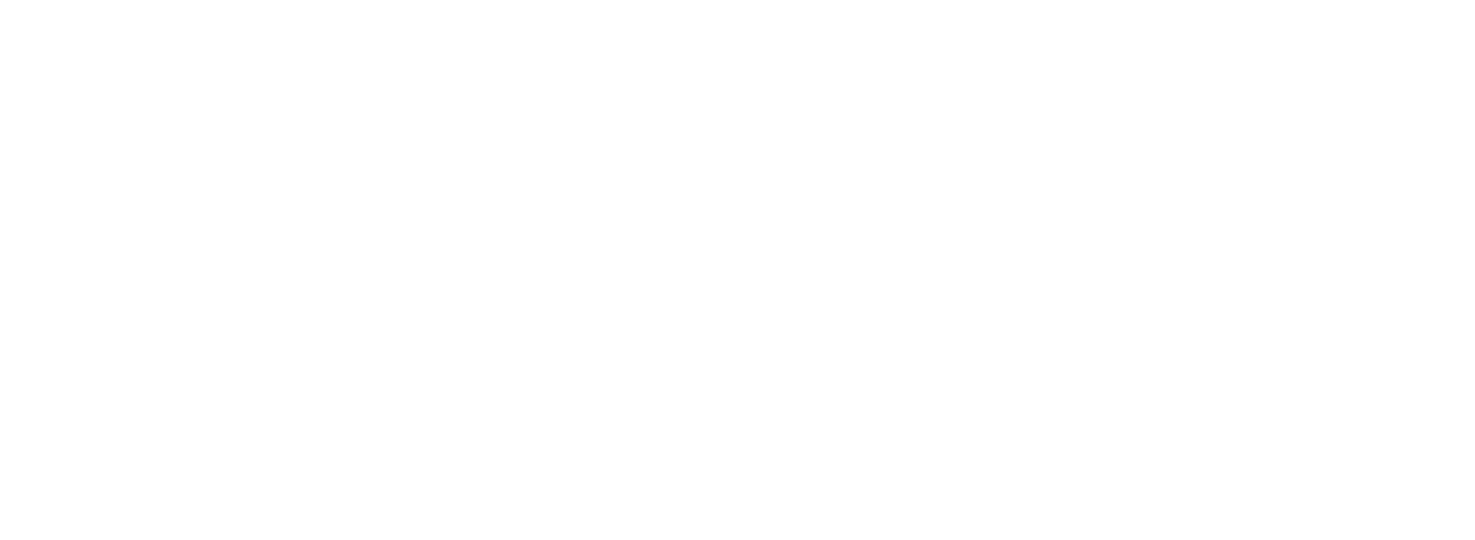 Disputed Transaction
Transactions appearing on the monthly statement from the bank may be disputed up to sixty (60) days from the date of the statement. If a charge is not recognized by the cardholder or some other problem arises, the first step is to contact the vendor for information regarding the charge. Contacting the vendor saves time and usually solves most issues. 
If you are not satisfied with the outcome from the vendor, contact the ProCard Office to begin the dispute process. The ProCard Office will then instruct the cardholder on how to file the dispute with the bank. The bank will research the discrepancy, and credit will be issued if, in fact, the charge is not valid. Research by the bank usually takes 3-4 weeks. 
If a credit is issued, it will not occur until the investigation is completed. You will need to notify the ProCard Office if any update to the situation has occurred.
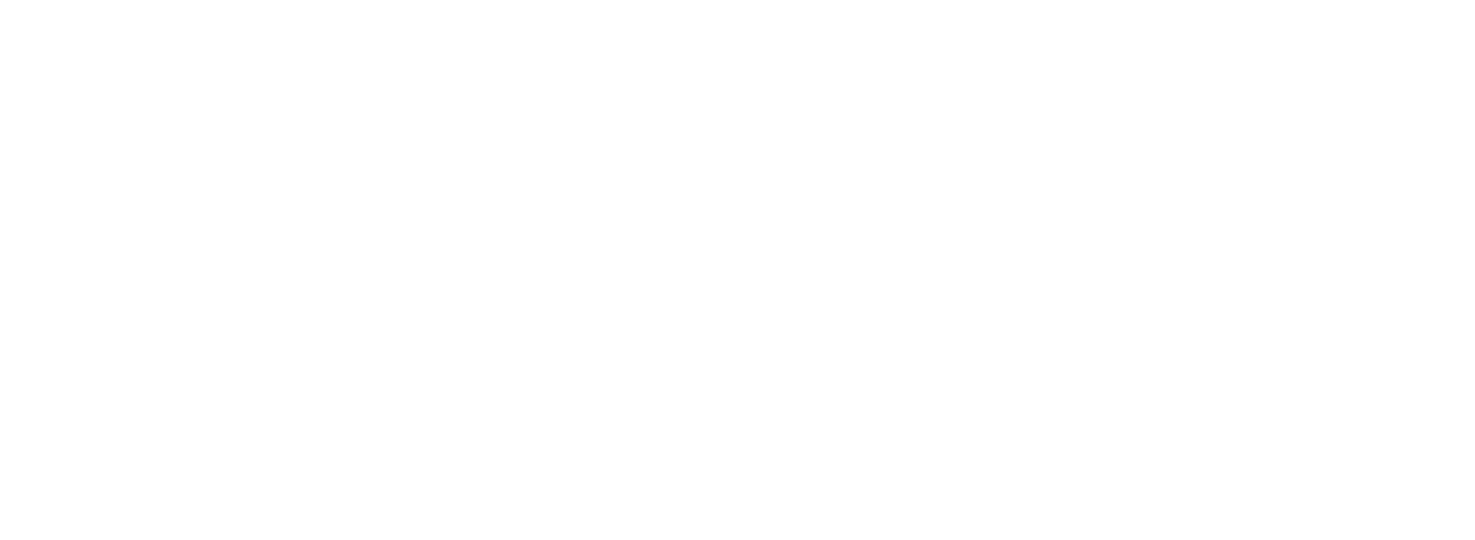 Documentation and Review
Original, priced itemized invoices/receipts are required for each ProCard transaction and are to be attached to the transaction in Emburse. These receipts are used to describe what was purchased, to verify transaction amounts, and to document the business purpose served by the purchase. If there is no way to retrieve an itemized copy of the original receipt a Missing Receipt Form may be attached. The ProCard Office can retrieve receipts from Enterprise Car Rental, Hertz Car Rental, Rental Car Tolls, Toll Receipt, American Airlines, Wal-Mart, Dollar Tree, Budget Car Rental, ETolls, Square.  (Itemized invoices/receipts must clearly provide the following details:
Vendor
Description of item(s) and quantity 
Unit price
Tax, shipping, or freight. 
Total transaction amount
Packing slips are accepted only if they include all the above details. If a vendor’s invoice/receipt only lists a part number, the cardholder is responsible for including descriptive information and/or writing a brief description beside the part number so that anyone reviewing the documentation will know what it was the cardholder purchased. Receipts for food and all other consumable items must be itemized, documented with the business purpose and funding source. Food and all other consumable items must also include an attendee list matching the number of items purchased. Documentation for registrations should include a registration form, pamphlet, brochure, or printed materials from the internet that describes who is attending, what the conference is, where/location, dates of conference, and how all registration fees were derived. Documentation for airline, bus, or train tickets need to include a travel itinerary with traveler’s name, cost of ticket, and dates of travel.
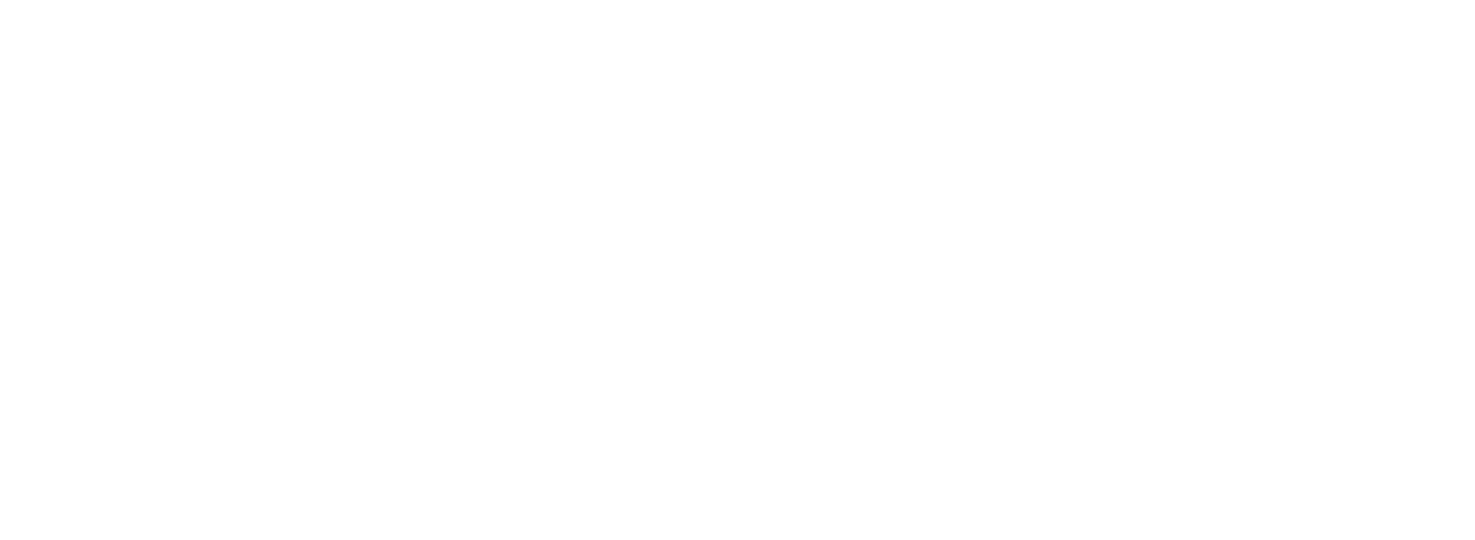 Documentation
Receipts for food and all other consumable items must be itemized, documented with the business purpose and funding source. Food and all other consumable items must also include an attendee list matching the number of items purchased. Documentation for registrations should include a registration form, pamphlet, brochure, or printed materials from the internet that describes who is attending, what the conference is, where/location, dates of conference, and how all registration fees were derived. Documentation for airline, bus, or train tickets need to include a travel itinerary with traveler’s name, cost of ticket, and dates of travel.
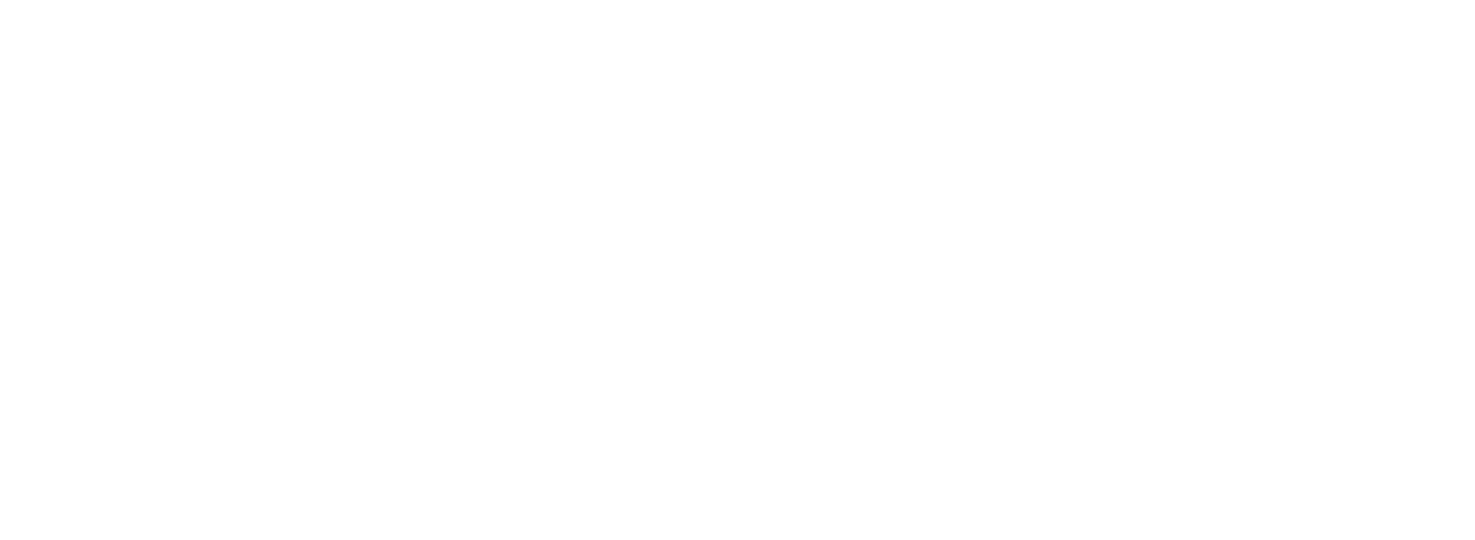 Documentation Provided by the Bank
ProCard holders can sign up with the bank to gain access to view their credit card activities and monthly statements.  Each month the bank sends an email to ProCard holders to notify them that their statement is ready to download. ProCard holders also receive a paper copy in the mail from the bank.  It is the responsibility of the ProCard holder or their delegate to review the statements for accuracy and fraudulent activity.  All paper statements should be shredded after the statements have been reviewed and reconciled.  Do not send electronic copies of your credit card statement via email.
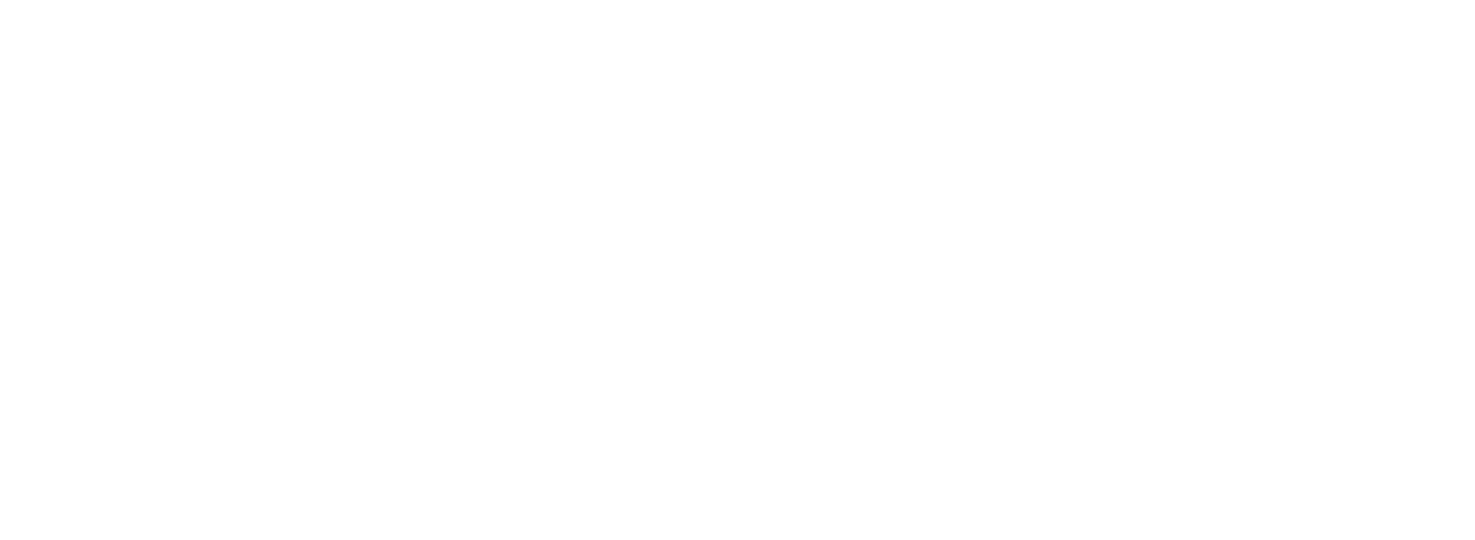 Employee Suspension/Termination
Fraudulent or willful misuse of the card, including willful use of the card to make personal purchases even if you intend to reimburse the University or the use of the card for inappropriate expenditures may be cause for immediate cancellation of your card privileges and may result in disciplinary action, up to and including termination of employment.
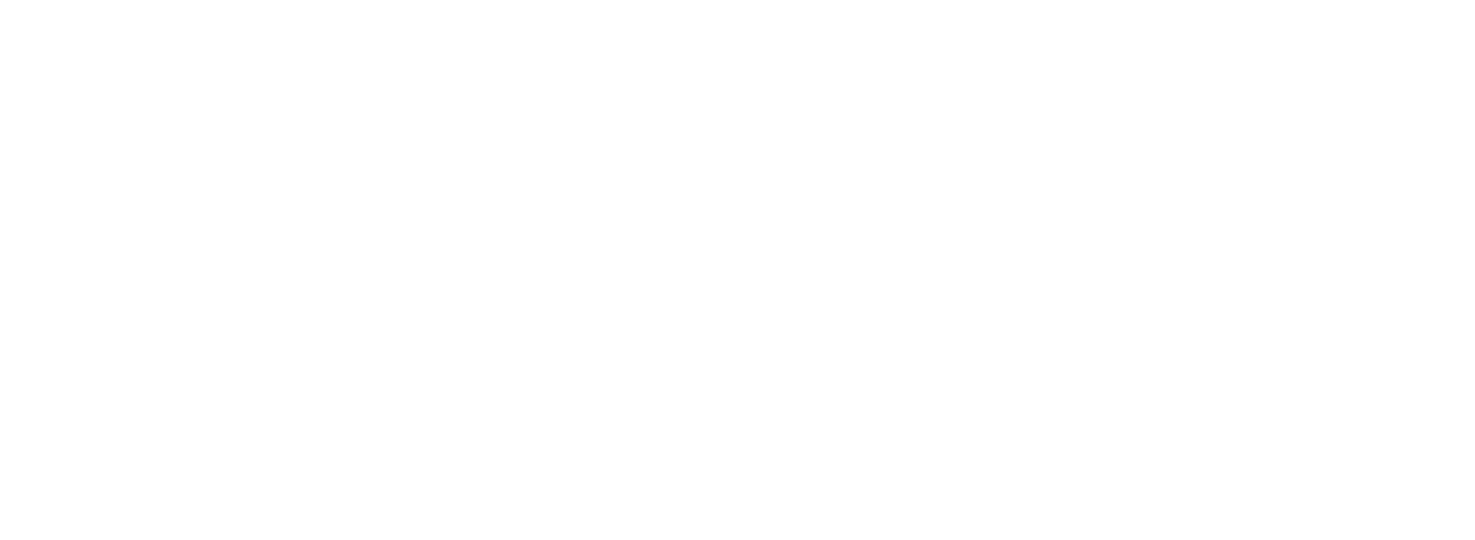 Foundation Funds
The ProCard can be used for expenditures being paid using Foundation funds. You must ensure that the purchase/payment is allowed by the Foundation’s stewardship policy, as well as the ProCard policies. It is the purchaser’s/department’s responsibility to verify that funds are available to cover the purchase. All transactions are uploaded to Banner nightly, once the expense report is fully approved in Emburse. 
.
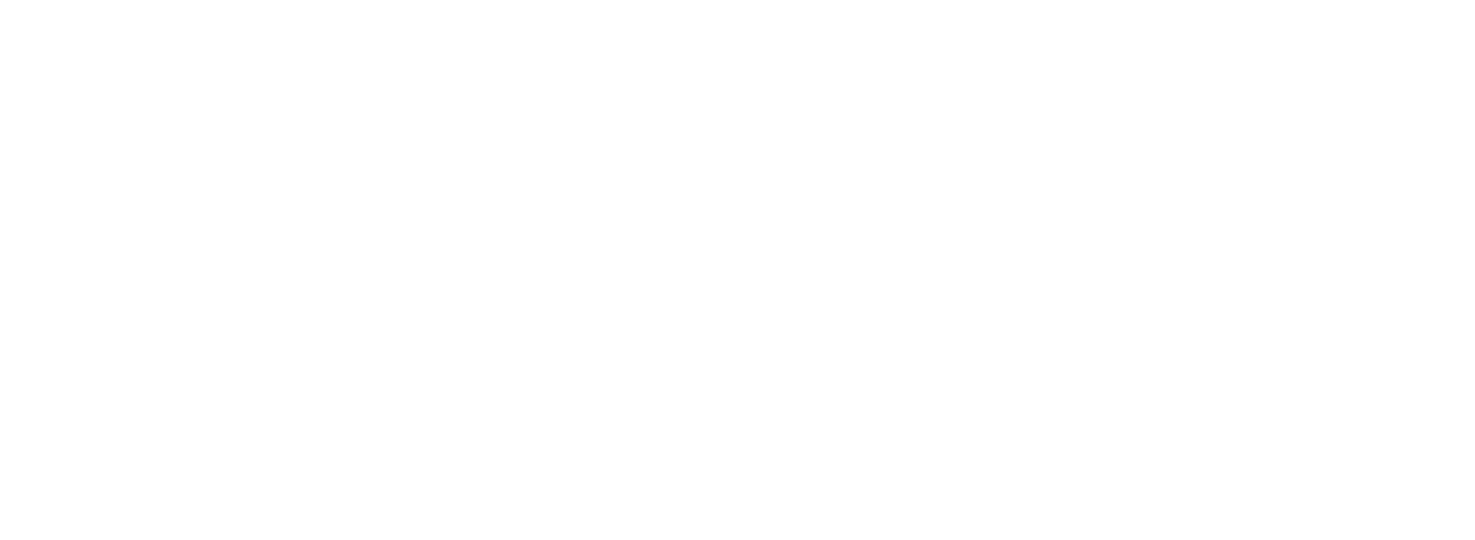 Gift Card Purchases
The purchase of gift cards/gift certificates, incentives, or prizes should have prior approval via a completed Authorization-for-Gift-Cards-Incentives-and-Prizes.pdf (ecu.edu). The fully approved form must be submitted with the transaction documentation in Emburse.
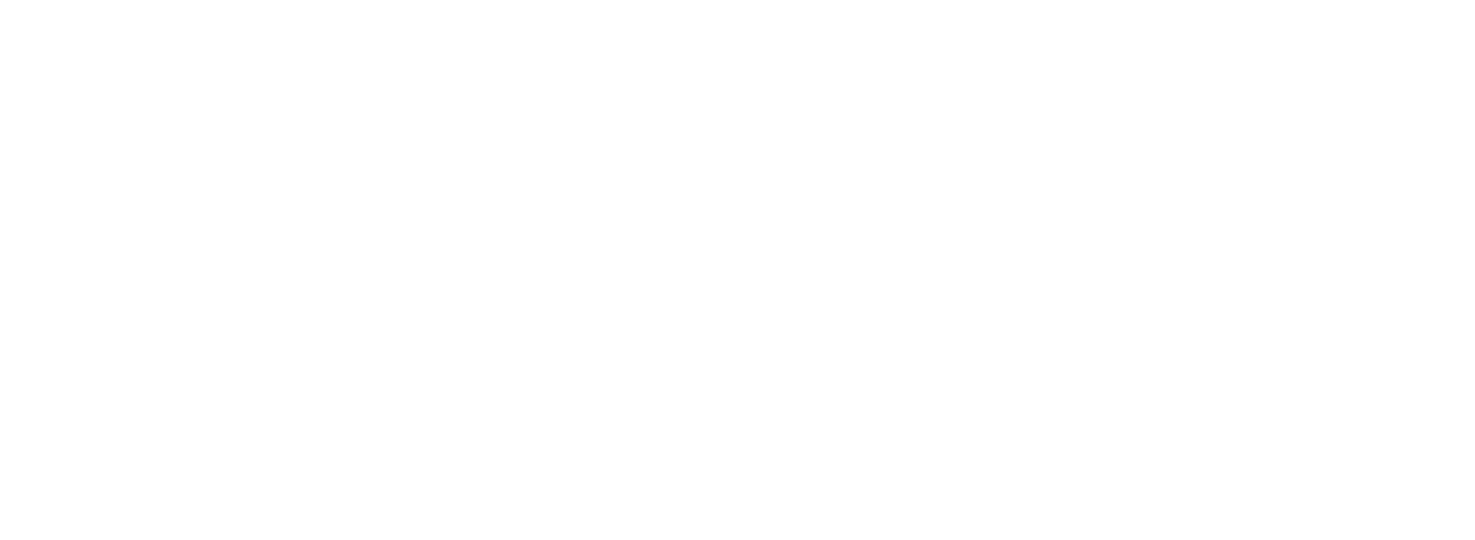 International Transaction Fee
An international transaction fee is a fee from Bank of America when a transaction is processed with an international vendor.  The international transaction fee is a legit charge, and it is approximately 1% of the purchase price.  The fee should be coded to the same FOAP as the transaction.  There will be no documentation for this type of transaction.
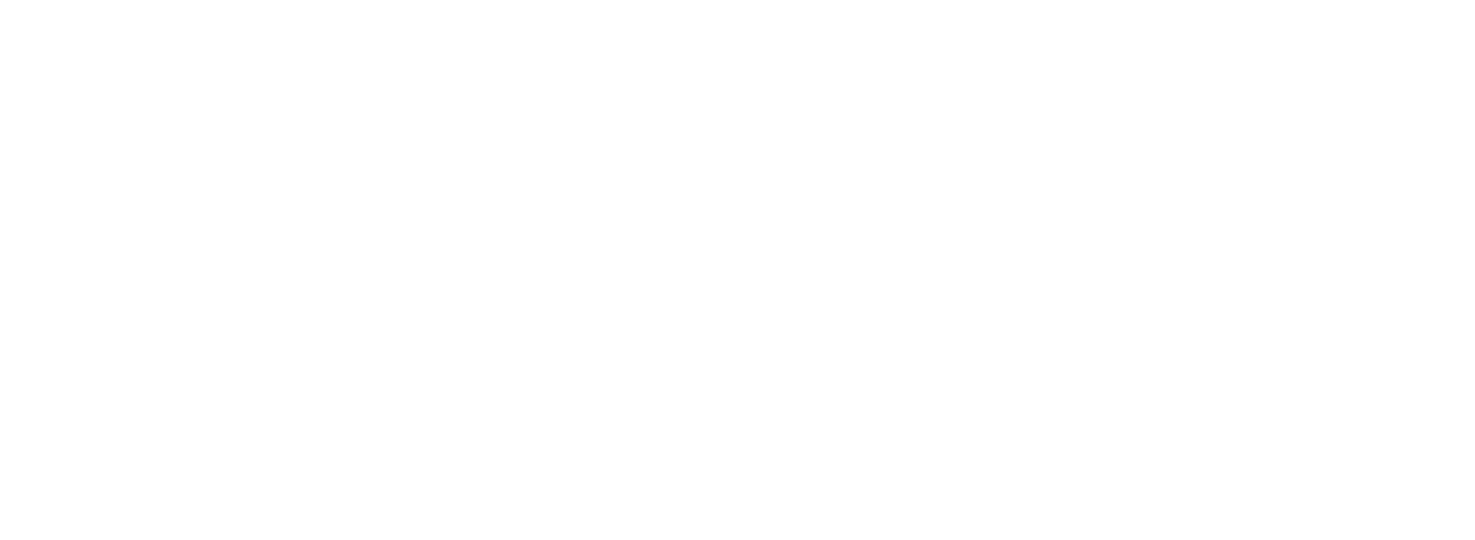 Payments
Individuals
Payments to individuals are NOT allowed on the ECU ProCard.
Third-Party Company
A third-party purchase is when payment to a vendor is processed via an online credit processing company such as PAYPAL, Verisign, Authorizenet, Paymybill.com, Venmo, etc. Cardholders are not restricted from using third-party services but are responsible for making sure the business is legitimate and that any internet sites are secure. Cardholders are required to submit the confirmation of payment from the third-party vendor as well as submit documentation about the order from the original vendor. The order information from the original vendor must match the payment information from the third-party vendor.
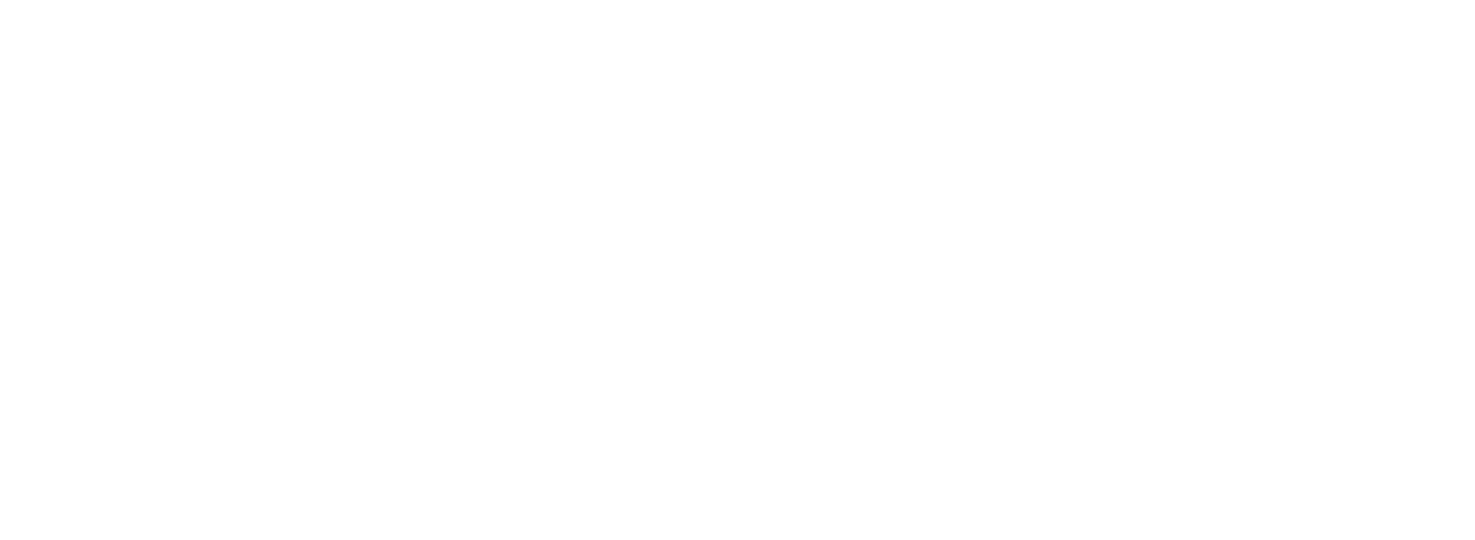 Personal Expense
The ProCard is NOT to be used for personal purchases under any circumstances, even if you intend to pay the University back. Intentional abuse of the card is cause for immediate cancellation of card privileges and may be cause for termination of employment. Any “intentional” violation on the ProCard would have the ProCard suspended immediately, and Internal Audit will be notified. Unintentional use as determined by the ProCard Manager will be handled on a case-by-case basis. Repeated offenses, unintentional or otherwise, is cause for card cancellation (see Compliance page 12 for ProCard Violation Policy).
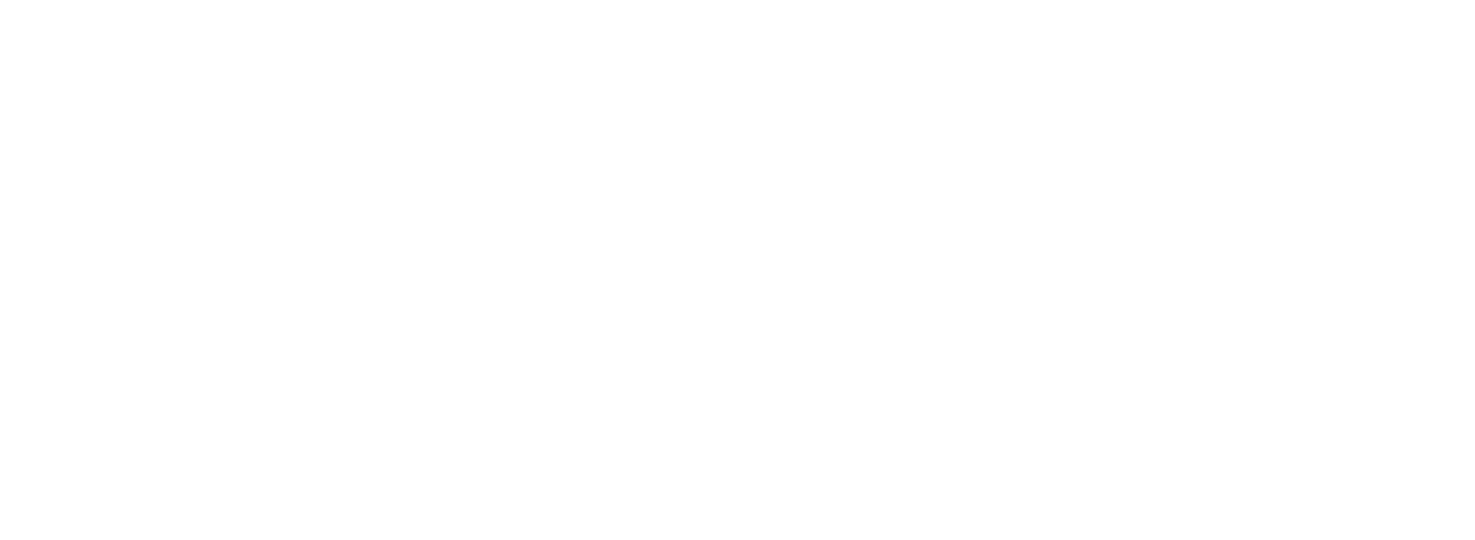 Personal Expense
If a personal expense inadvertently occurs, the personal transaction should be assigned in Emburse as follows:
Apply Personal ProCard Transaction to the expense report.
Select the expense type (supplies, services, etc.)
Business Purpose – accidental personal expense
Description – notate responsible party’s name and Banner ID (if different from expense owner)
Use FUND/ORGN/PROG to 140299-230606-0000 
Add Attachments (if available, not required for personal expense)
Click Save
Once the ProCard Office sees the transaction in the ProCard FOAP (140299-230606-12451-0000), the expense owner and their supervisor will receive an email with the link to the ProCard U-Store for payment. If payment is not received on due date, the ProCard will be suspended. If no response is received, appropriate Accounts Receivable action may be taken. ProCard reimbursements should not be collected in the department.  ProCard personal expenses will not reflect in the departmental budget.  The personal ProCard transaction will be tracked as a receivable in FOAP 140299-230606-12451-0000.
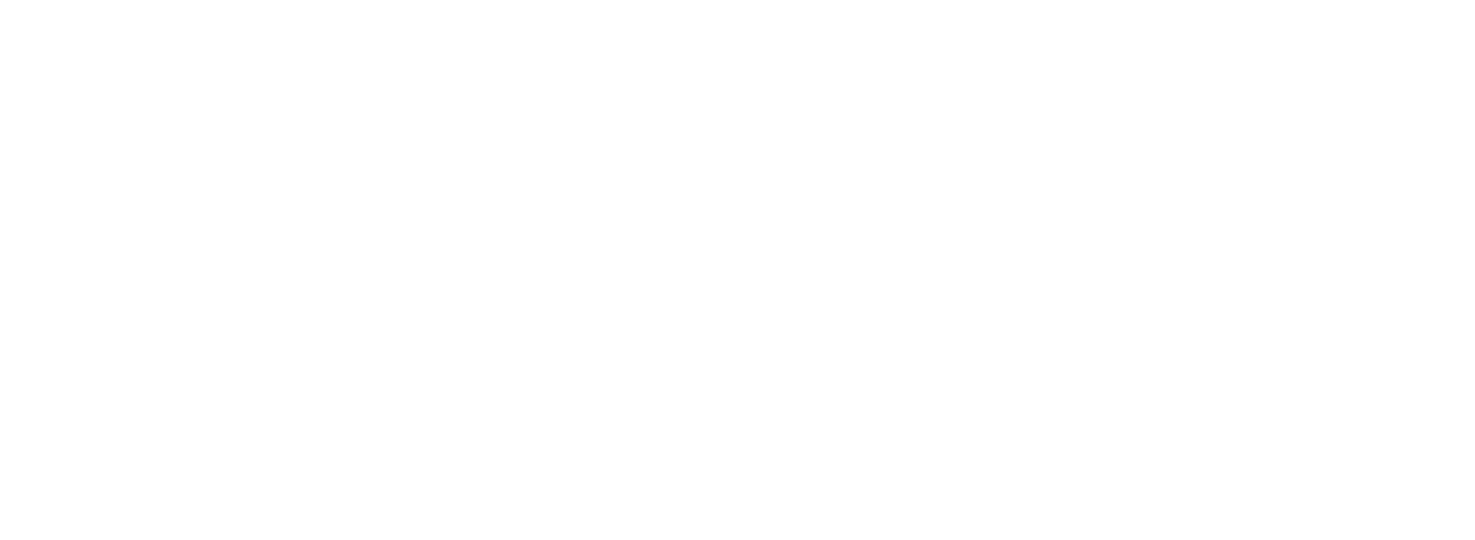 Purchases of Consumable Items
Individual meals and meals subject to the per diem rates (i.e., meals while in travel status) are NOT allowed to be paid using the ProCard. In general, State and Grant funds cannot be used for these types of purchases. 
If there are any questions regarding the fund approval, be sure to get all approvals, in writing (email is fine), from the appropriate funding office. The funding authority form may work as well. If a charge for these items’ posts to your account to inappropriate funds (such as State/Grant funds), it will require a correction by Banner inter-departmental transfer. 
Grocery store purchases of drinks, cookies, trays (deli, fruit, cheese, and vegetable) and cakes for certain official events are allowed, as well as group meals from restaurants and caterers if approved by the funding source. Meals that are included in a basic conference registration fee or approved event are allowed on the ProCard; if a meal is included with the registration fee or approved event, you may not request per diem with a travel reimbursement.
.
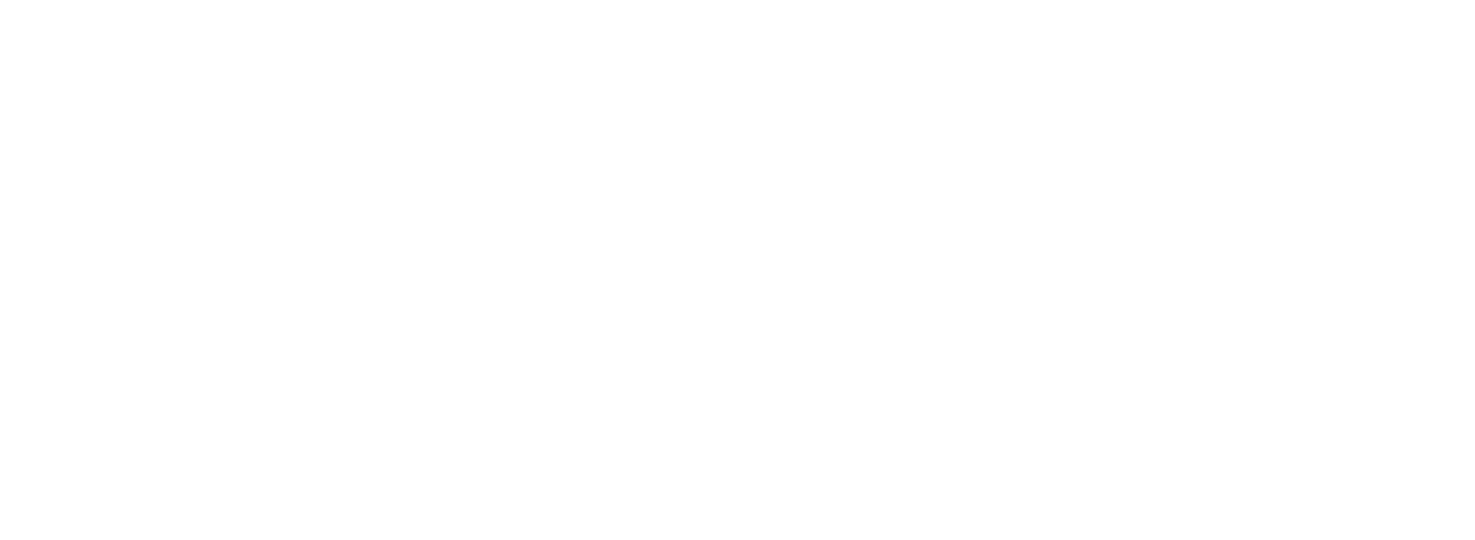 Consumable Items
Each time you purchase any consumable item, you must attach a fund-approved detailed business purpose with your itemized invoice/receipt, regardless of the source of funds. Please send agenda, event flyers, meeting announcements, and attendee lists (except for minors and/or patients).
When planning an event, you will need to keep in mind that all beverages, except for coffee, tea, and milk, must be brands distributed by Pepsi. This includes all juices, energy drinks, sodas, as well as all bottled water.
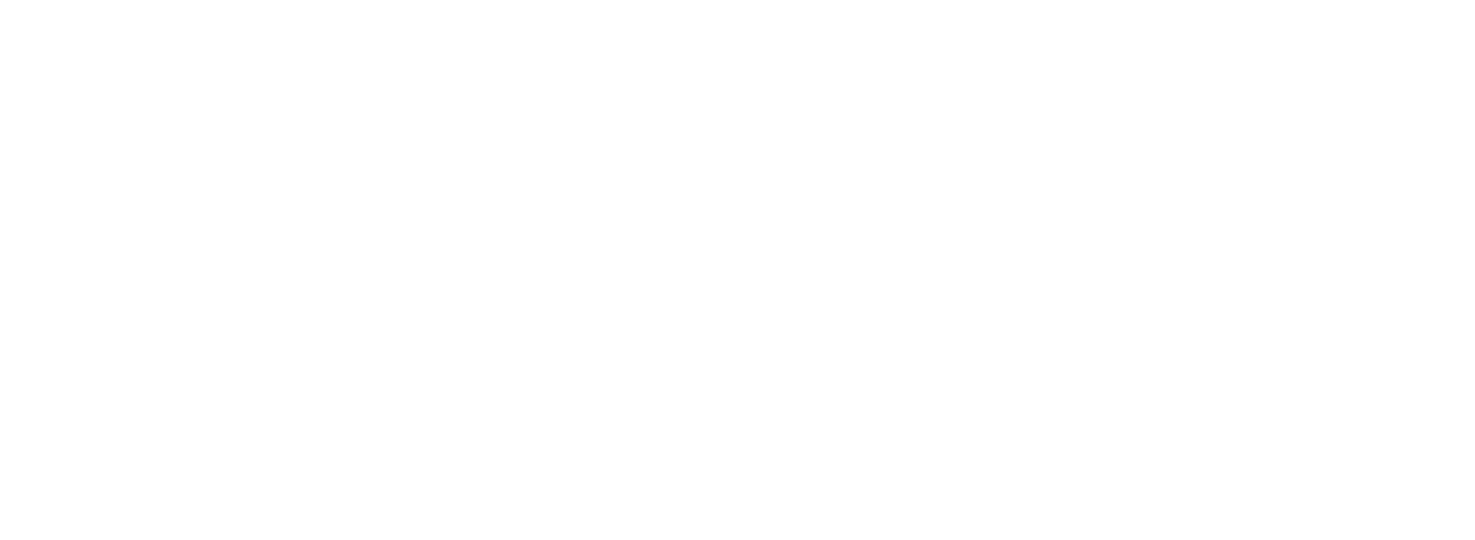 Reconciliation
Reconciliation of purchases by the cardholder is the final step in the ProCard process. It is also one of the most important steps because this is where the cardholder verifies the legitimacy of the purchase and provides itemization and pricing of all items purchased. 
Emburse - cardholders are required to review, validate, and allocate purchases within thirty (30) days of the post date.  A quick guide with instructions on a ProCard expense report can be found at Expense-ProCard quick guide. 
Lines of credit will be automatically restored on the 16th of each month.
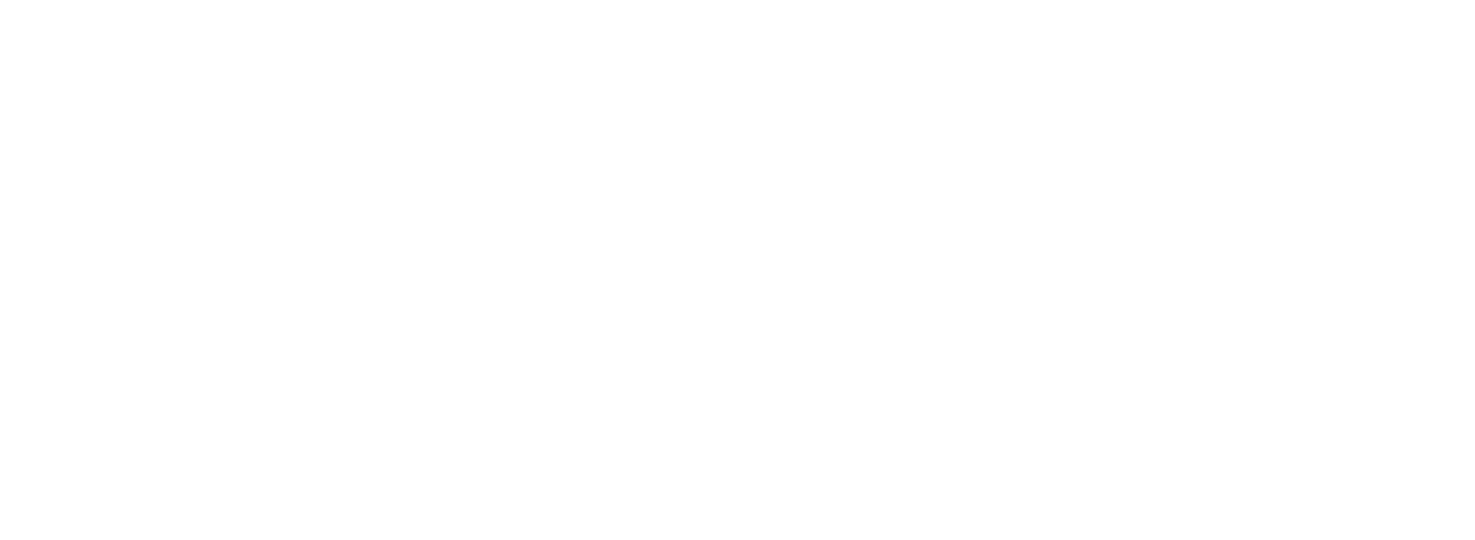 Records Retention Notice
Expense reports and receipts that are approved in Emburse will be held for a period of three (3) years in Xtender. Cardholders are responsible for retaining copies of documentation within their department to make sure the ProCard Office has received all backup and to complete an adequate audit cycle, which the Internal Auditors recommend being the current fiscal year plus one completed fiscal year. These files are to be kept secure and confidential as card account numbers may be visible. All discarded ProCard documentation must be destroyed by shredding to protect sensitive information.
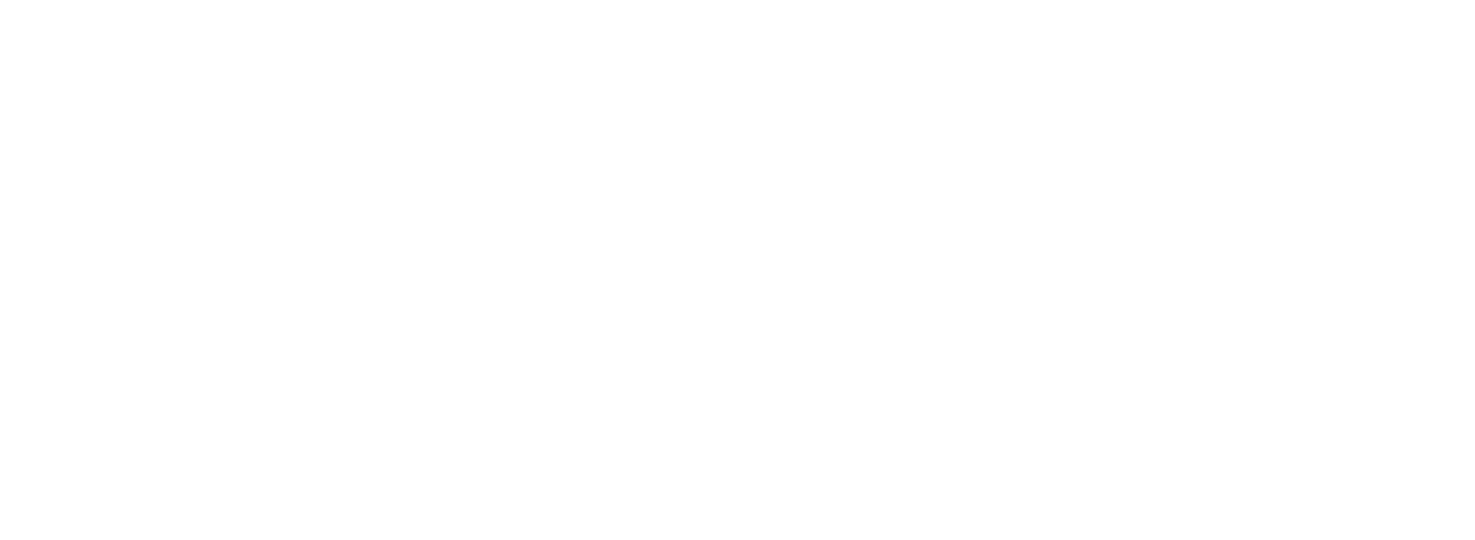 Returns, Damaged Goods, Credits
Items purchased with the ProCard will periodically need to be returned for one reason or another.
In some cases, there may be a restocking fee. The ProCard may be used to pay this fee if it does not exceed any of the card limits.
DO NOT accept checks, cash, or cash equivalents (i.e., gift cards) for any returns.
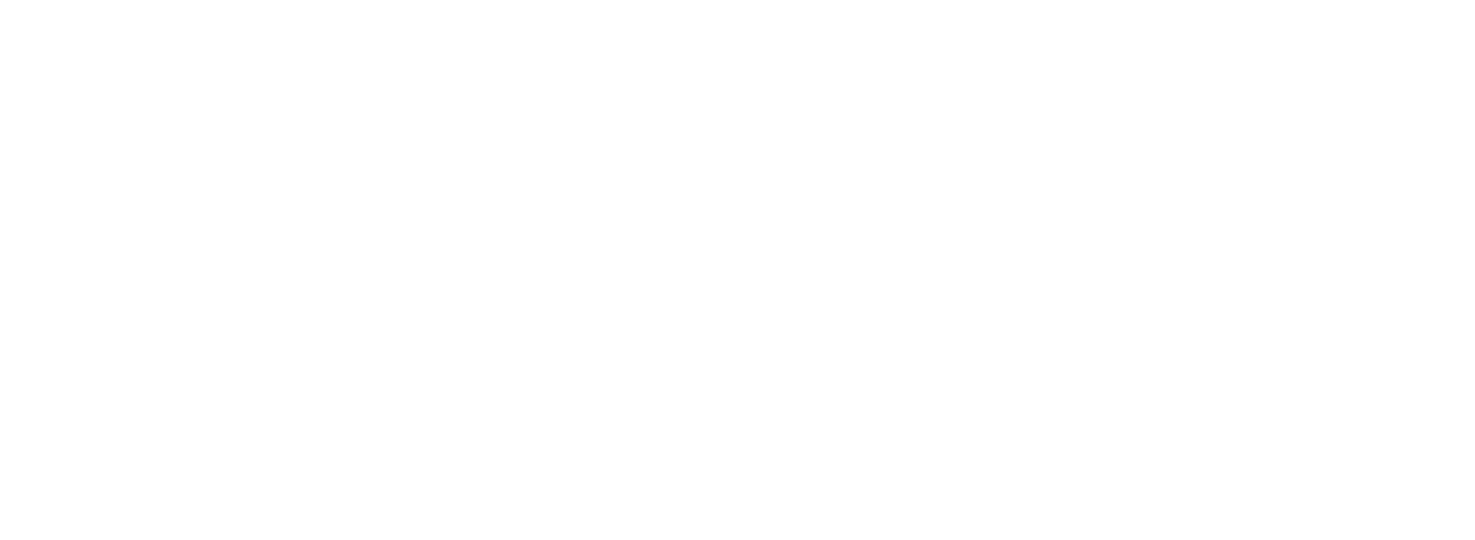 Single Transaction Exception
Cardholders can request an exception to the unallowable purchase list by submitting a Single Transaction Exception Form.
When submitting this form, it is required that you provide as much detail as possible, the exact amount of the transaction and a copy of the invoice/quote.  Exceptions will be reviewed by ECU Disbursements Management and the State of North Carolina Department of Administration before approval is granted.
A copy of the completed ProCard Single Transaction Exception form must be included with the transaction documentation that is attached in Emburse.
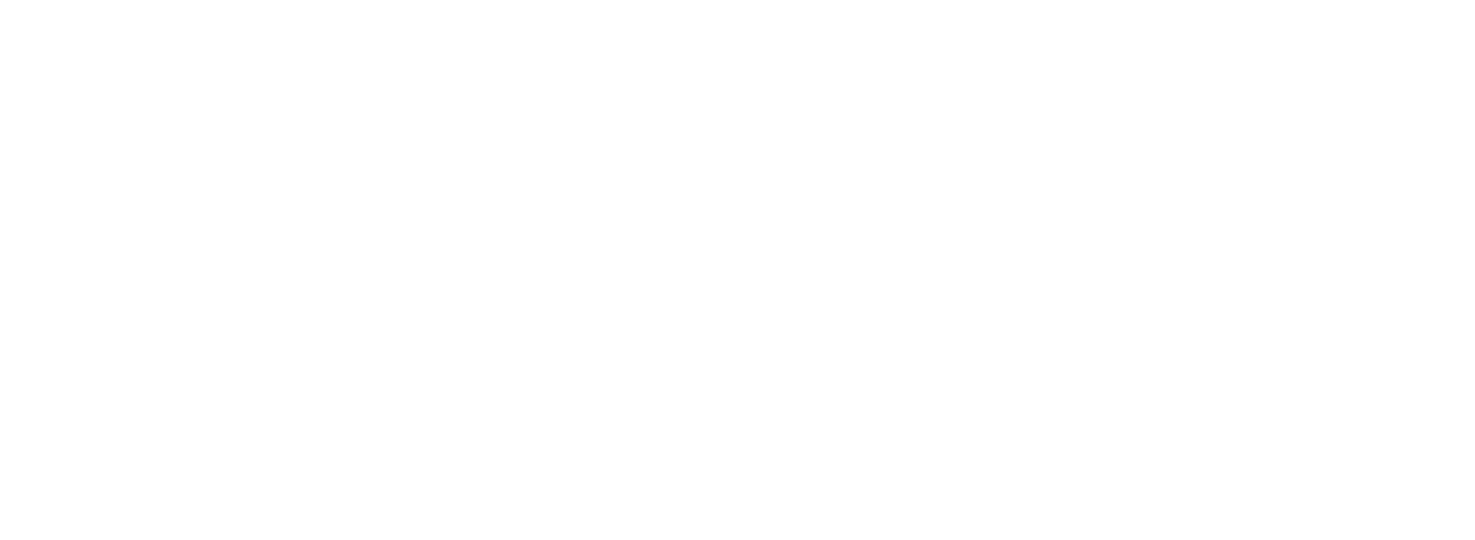 Splitting Transactions
Cardholders are reminded that splitting transactions to remain within the established purchase limit per transaction is prohibited and doing so may result in loss of ProCard privileges and/or disciplinary action up to and including termination of employment.
 Each conference registration, examination fee, lodging payment, air, bus, or train fare is an individual transaction; registering multiple conference attendees, paying multiple lodging, or buying multiple travel tickets is not considered to be a split transaction. This includes having several cardholders within a department pay for a portion of an order. 
If you have a purchase that is higher than your limit, please contact the ProCard Office at procard@ecu.edu to see if the ProCard Single Transaction Exception form can be used.
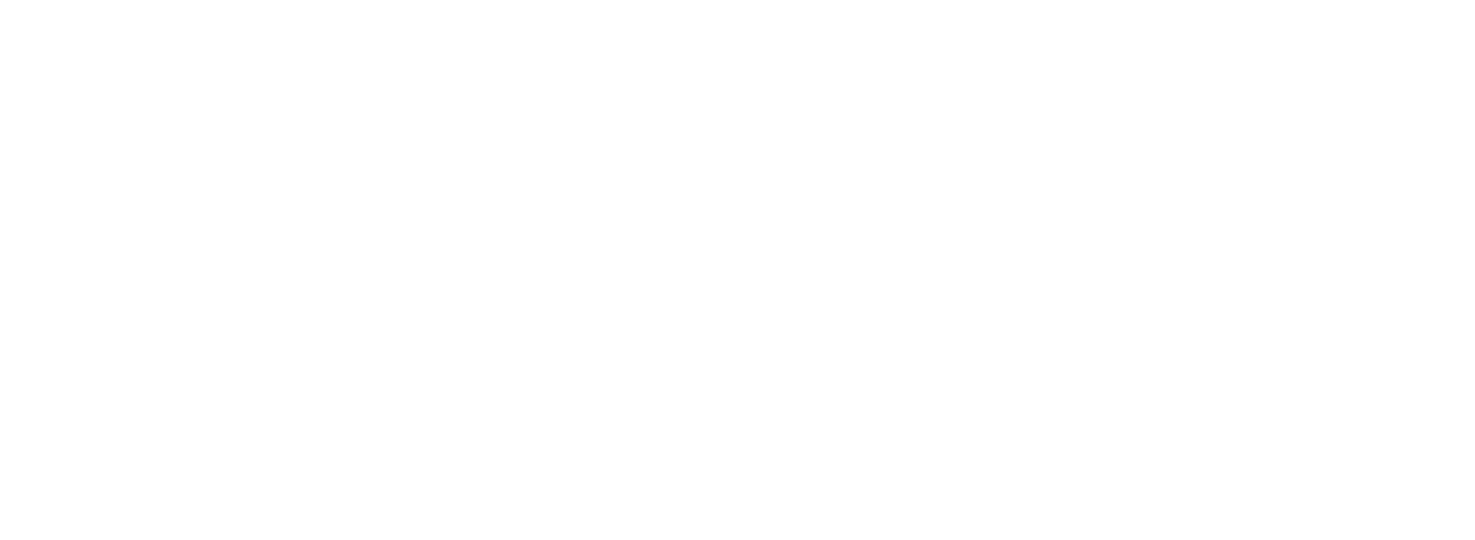 Suspension or Cancelled ProCards
ProCard(s) may be suspended or cancelled if any of the following occur:
Fraud or personal use
Splitting orders to avoid dollar limitations.
Unallowable charges (room service charges).
Late processing – ProCard – 30 days from transaction date.
Noncompliance with State contracts and/or Purchasing policies and procedures.
Incomplete expense reports
Unauthorized expenses or use of card
Travel violation.
A card is determined to be of no use to the cardholder.
Using someone else’s card, allowing others to use your card, and failing to secure your card are not allowed and may be cause for card cancellation.
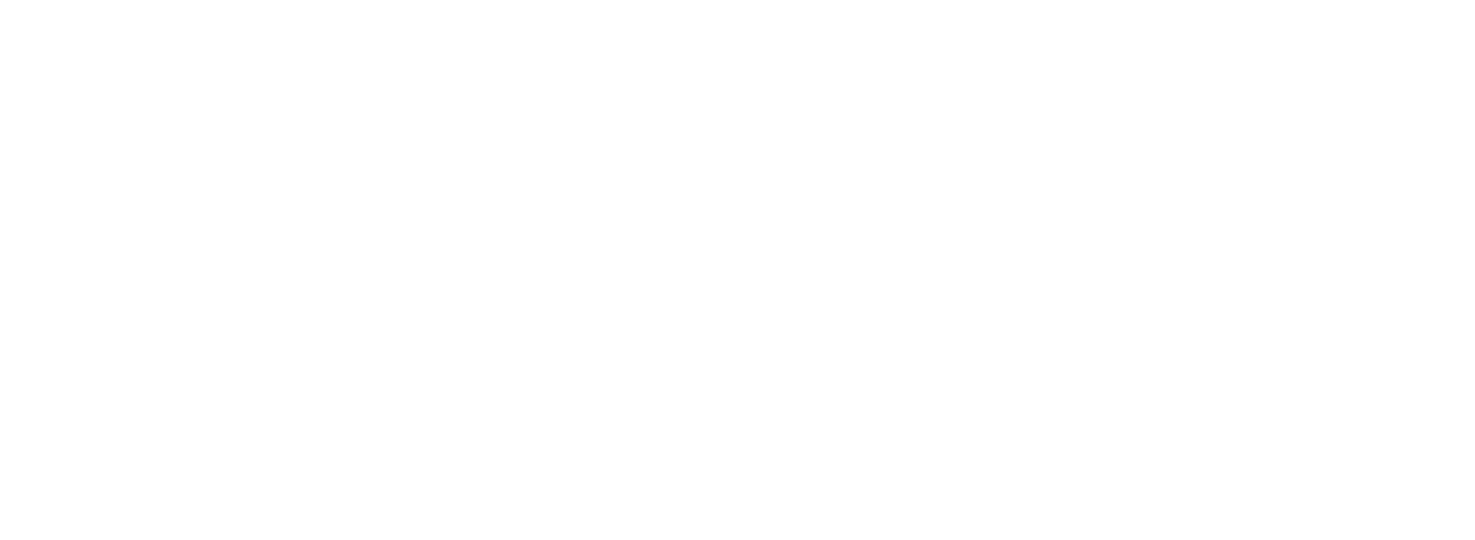 Tax Exempt Status
ECU is NC sales tax exempt for most purchases
ECU’s tax ID number is printed on ProCard
Cardholder must inform the vendor of the tax-exempt status at time of purchase
If tax is charged, it is the cardholder’s responsibility to obtain a credit from the vendor to his/her ProCard
Vendors with special tax-exempt account numbers:
Lowes 059800021
Office Depot 39120714
Walmart 1003978
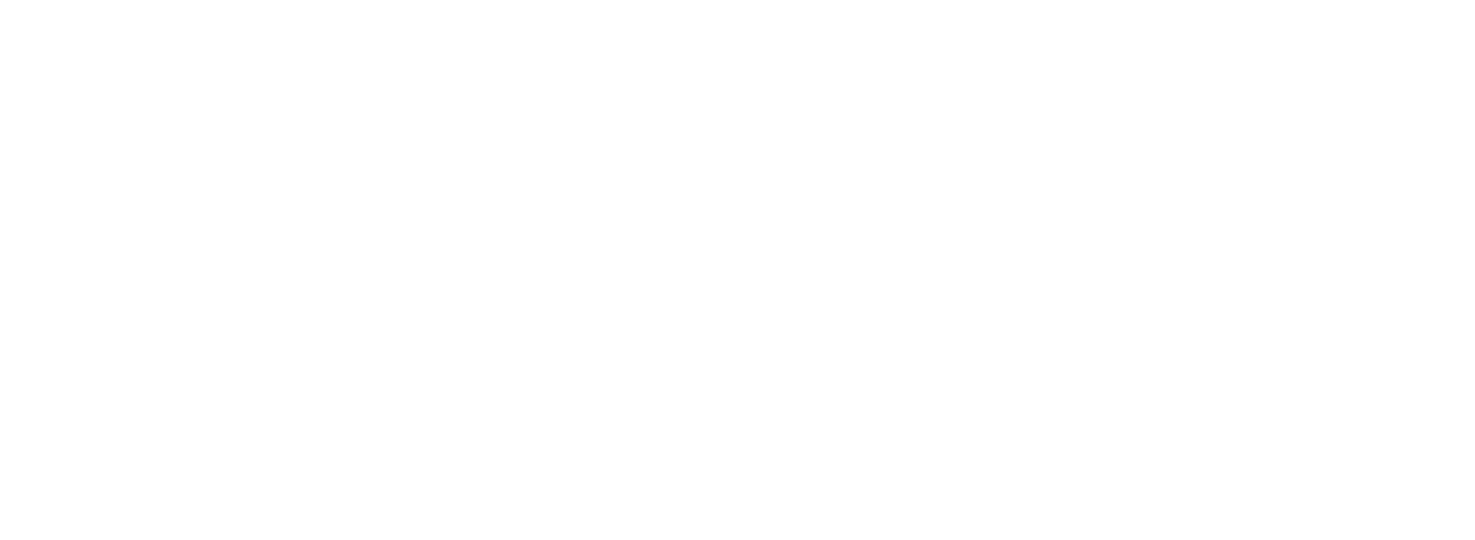 Technology Purchase/Request Form
The ECU ProCard Technology Request form must be completed and approved in PORT prior to the purchase of any software, non-standard computers (non-CPI), hardware, datasets, Internet of Things (IoT), and services for your department regardless of cost.  Please use the ProCard form to request to purchase technology within your ProCard transaction limit. Per ITCS, the form must be completed in all situations (new or renewal) when software or data services are purchased.  Once approval is obtained, you are permitted to use the ProCard as the payment method for the software. The form can be found on the PORT home page. An Answer Guide to the Technology Request Form can be found on the PORT home page as well. 
A copy of the completed requisition must be included with the transaction documentation that is attached in Emburse.
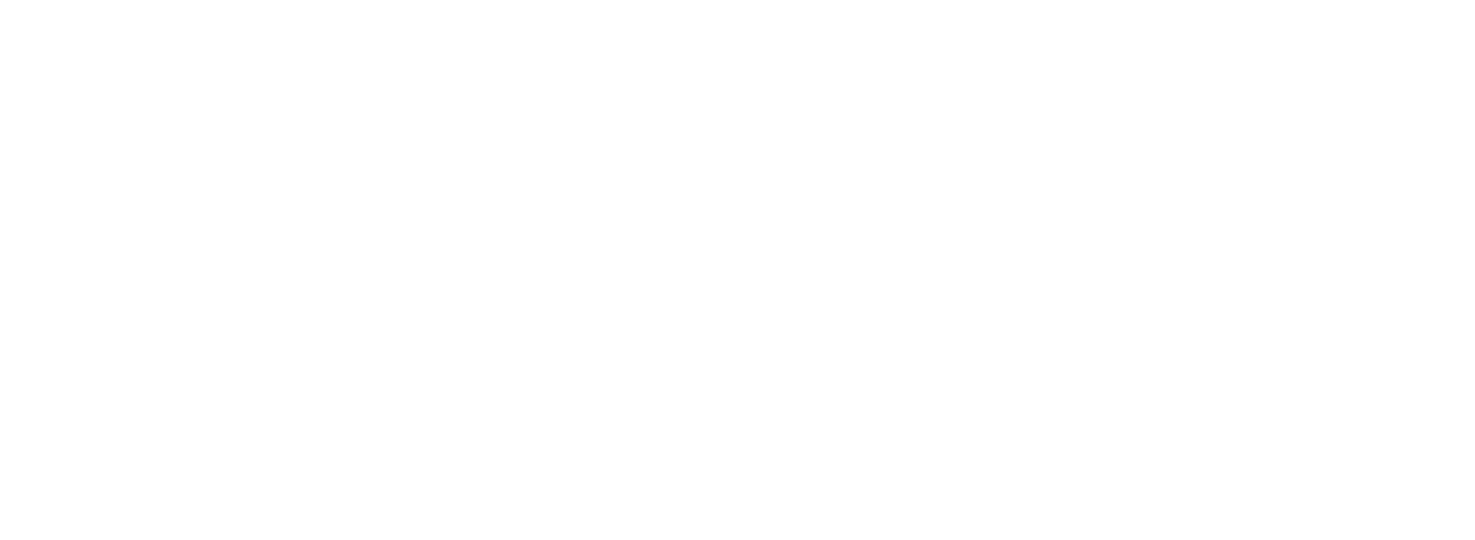 Travel Related Expenses
Please see the ECU Travel Procedures Manual for the complete travel policy. When the ProCard is used for travel-related items, the correct travel request number must be written on each travel receipt and/or provided to the ProCard holder. 
The ProCard may be used for all approved ECU travel expenses, excluding per diem meals, while in travel status. Reimbursement requests for meals must be handled through the proper Travel Reimbursement procedure.
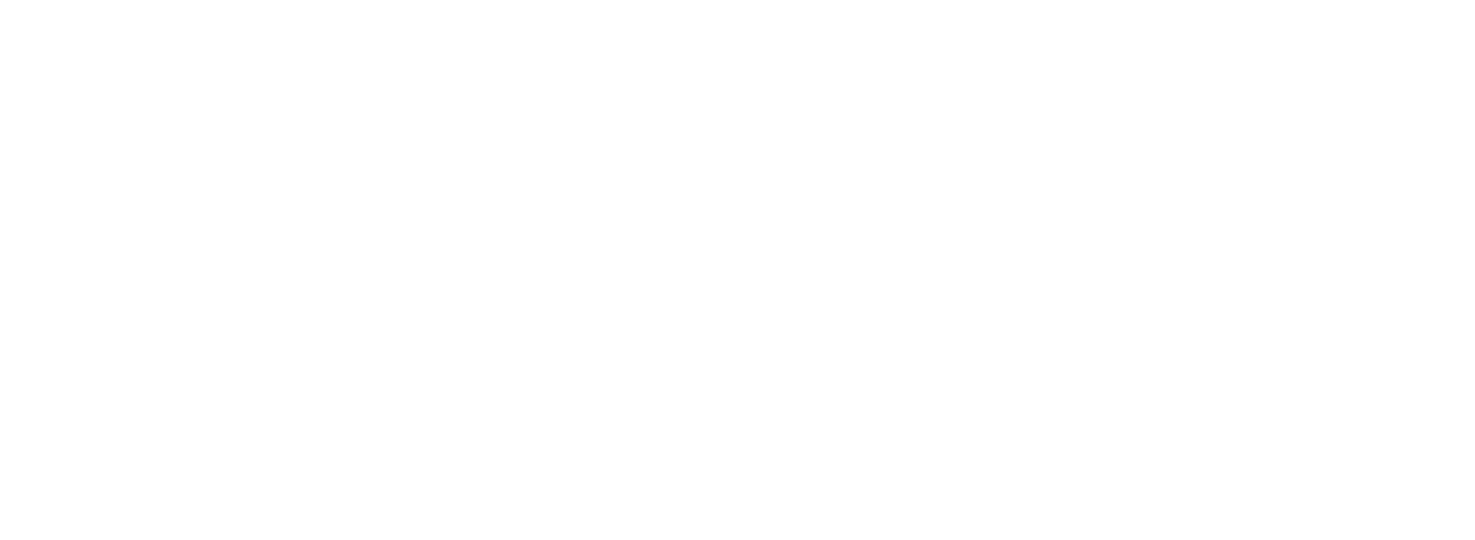 ProCard Travel Upgrade
Participation in the travel upgrade is by application only and must be approved by the cardholder’s Department Head. This program is for staff/faculty that travel for ECU business purposes and for staff/faculty that are responsible for arranging travel for other ECU employees on a frequent basis. If your department has staff/faculty members that rarely travel, a cardholder should be designated to make payments on behalf of others. 
DO NOT request reimbursement through the travel reimbursement process for any expenses that were charged to your ProCard. Note on the expense report that it was paid via ProCard. A travel pre-approval must be completed prior to incurring any expenses related to that travel.
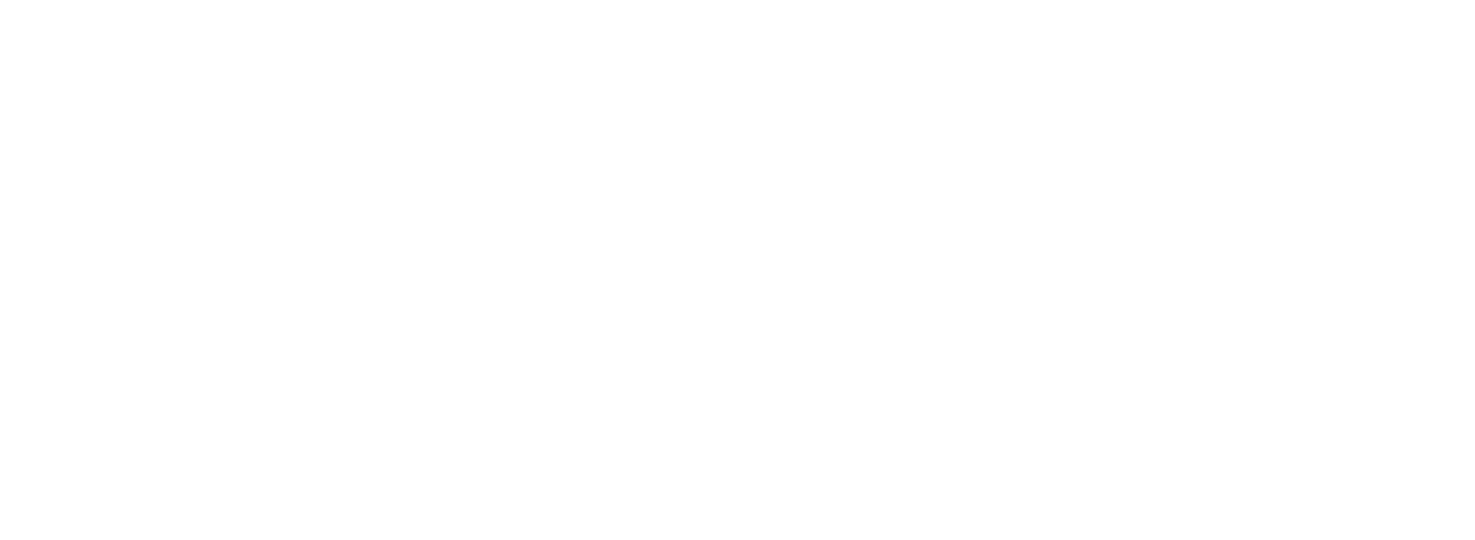 Travel Related Expenses
Registration
Registration fees are required to be paid on your ProCard if the vendor accepts VISA. Extra events/items are only allowed to be added to the registration fee if items are business-related and fund approved. Documentation for a registration may include a brochure, registration form, or confirmations printed from the Internet.
Meals
Meals cannot be paid with the ProCard unless included in the registration fee or if combined with an approved event. Optional, non-business related; meals that are added to registrations must be paid with personal funds. If fund-approved, you may request reimbursement through the travel reimbursement process. Otherwise, you may receive per diem.
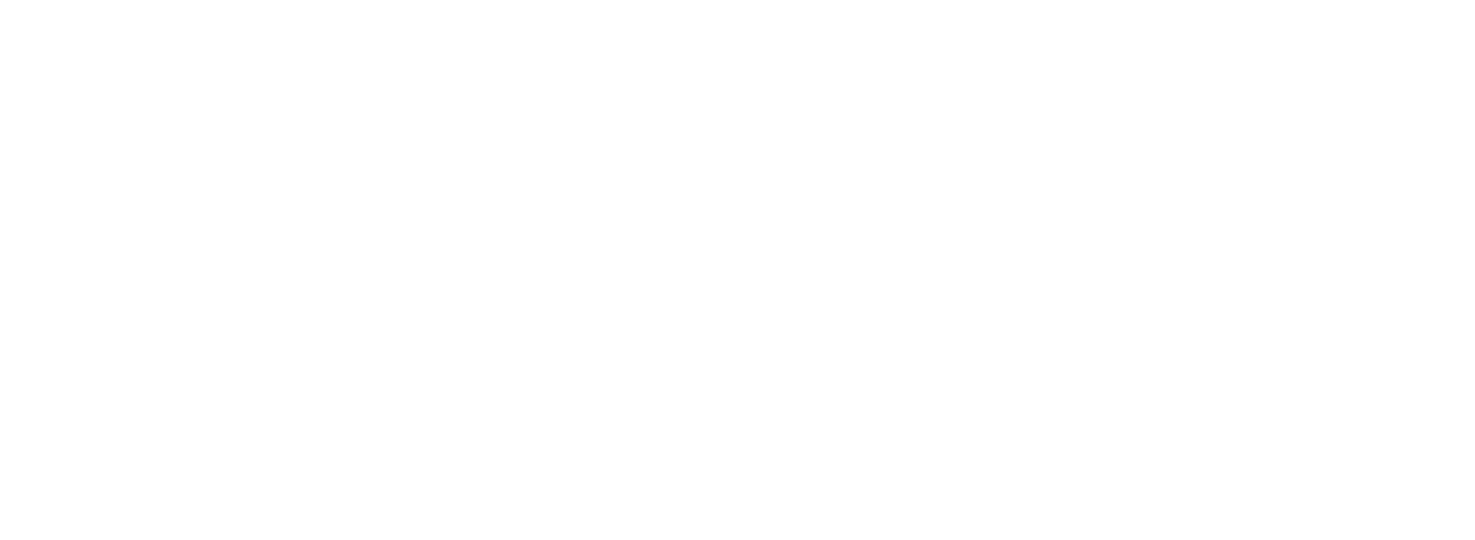 Travel Related Expenses
Lodging
The ProCard may be used by the named cardholder to pay for lodging, including occupancy tax, business-needed Internet, and parking, for travelers on approved ECU business.
If a cardholder reserve lodging for another traveler, the cardholder will need to be sure the hotel knows that the traveler will not have the credit card when they check in/out. The cardholder may be required to complete a 3rd party reservation form with the hotel. Alert the hotel that only lodging expenses, business-needed Internet, and parking, if required at the hotel, are allowed. Lodging accommodations that are with a 3rd party (any lodging that is not a hotel/motel) must have prior approval in addition to the ProCard approvals. A 3rd Party Lodging Form must be completed and approved prior to booking and attached to any expense report that reflects the lodging charge. The form, as well as details can be found here: https://financialservices.ecu.edu/wp-content/pv-uploads/sites/86/2018/05/3rd-Party_Lodging_Pre-Approval.pdf. Non- business (personal) expenses such as, but not limited to, incidentals, movies, personal laundry, personal phone calls, room service, alcohol, trip protection/ insurance, choice seat fees, early check-in or expenses for family members MUST be handled on your personal credit card and NOT an ECU ProCard. ECU is exempt from NC sales tax, not occupancy tax. For each lodging transaction, the documentation should include the following: receipt (itemized and showing dates), agenda or itinerary, and business purpose.
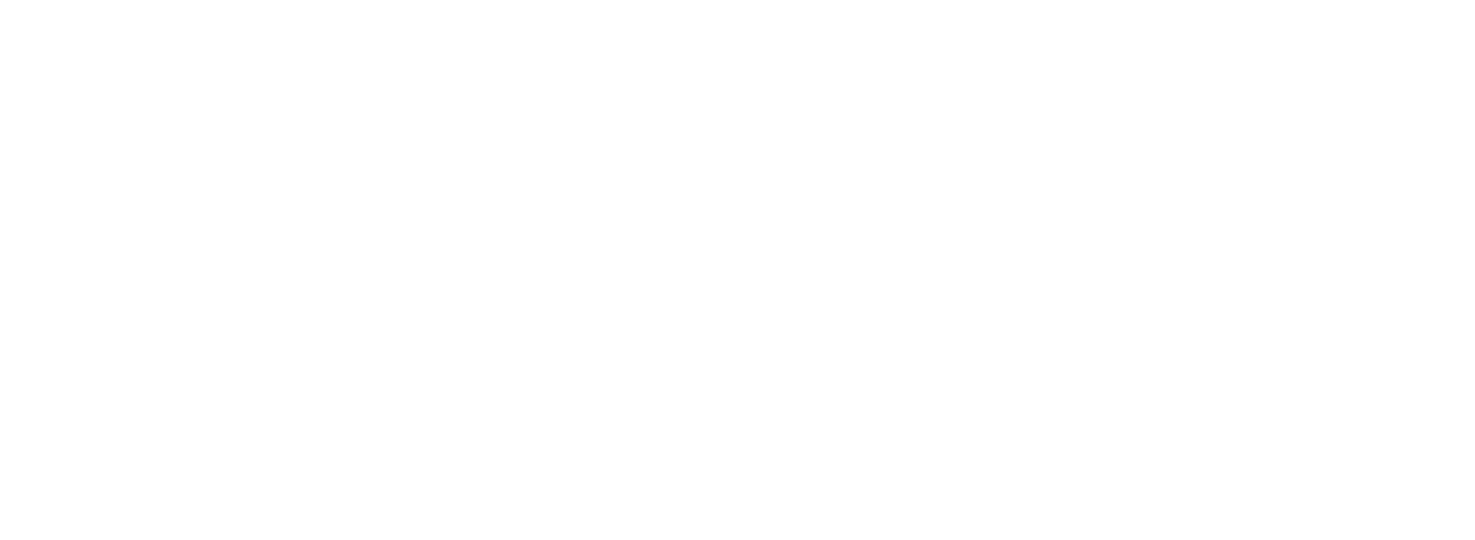 Travel Related Expenses
Transportation
The ProCard may be used to pay for air, bus, and train fare, as well as taxis and shuttles for travelers on university business. Shuttles and taxis are allowed for official state business. Parking Fees, Tolls and Storage Fees can be paid when practical and incurred while traveling on official state business. 
The ECU ProCard cannot be used to purchase fuel for a personal vehicle. If necessary, the employee should submit a travel request to receive reimbursement for mileage.
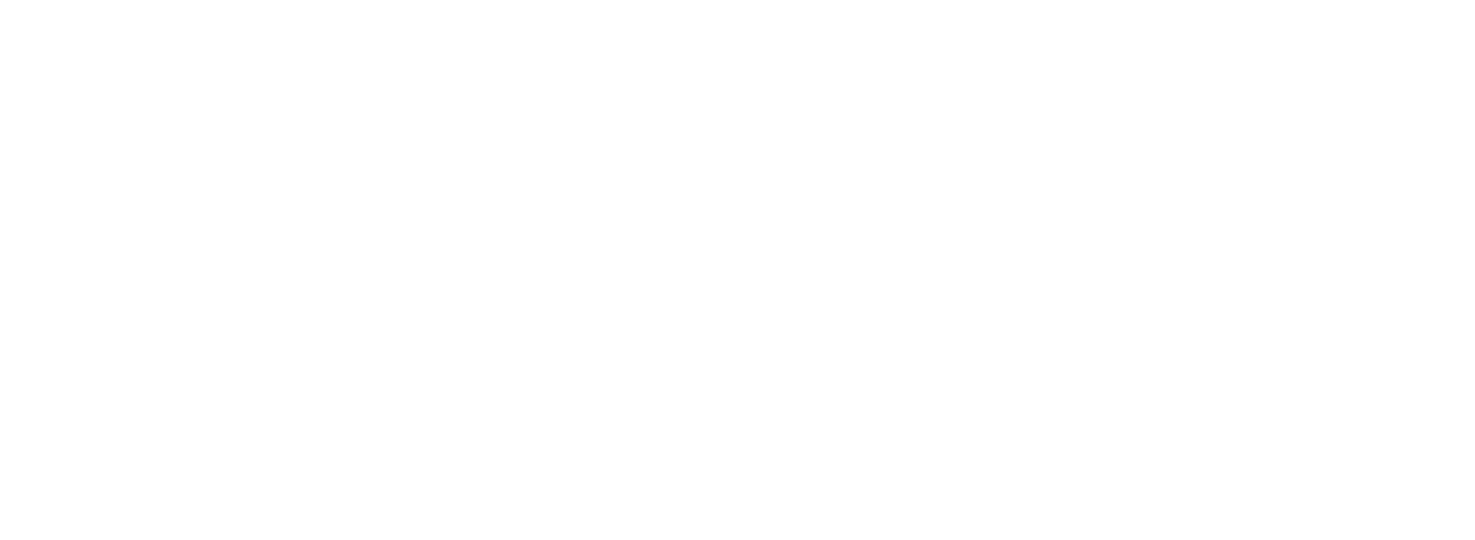 Travel Related Expenses
Combined Business and Personal Travel 
If you are extending your business trip to include vacation time, you MUST obtain two quotes
Travel for required business days 
Travel for required business days and vacation days
YOU MAY ONLY PAY ON THE PROCARD IF THE TICKET IS THE SAME AMOUNT OR LESS.
 The “Combined Business and Personal Travel Memo” must also be completed. That form can be found at https://financialservices.ecu.edu/travel-office. 
The approved form must be submitted with the Emburse expense report. Supporting documentation should not be submitted but must remain on file in the department.
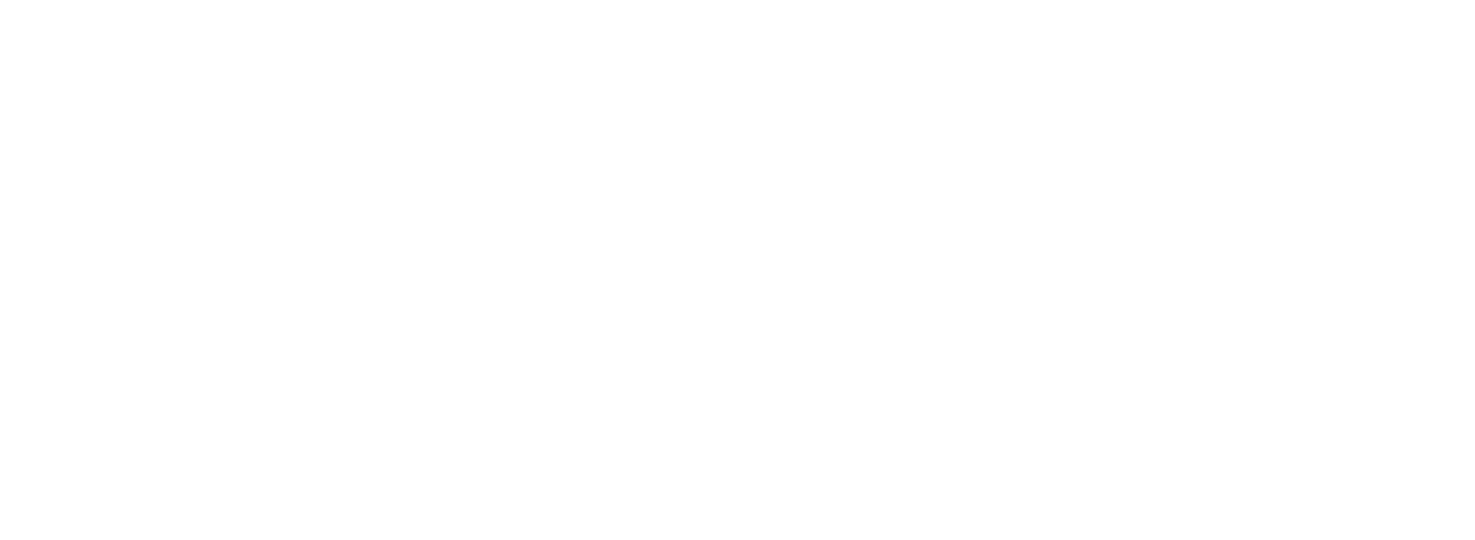 Travel Related Expenses
Rental Vehicles
Effective October 1, 2017, ECU Central Motor Pool will no longer be using state vehicles for daily/weekly/monthly rentals through ECU Parking. These rental reservations will now be made utilizing the North Carolina Department of Administration's State Term Contract 975B, please go to: https://parking.ecu.edu/enterprise-rentals/; or contact by e-mail: Parking and Traffic PARKING@ecu.edu; or by phone: 328-6294. They have an instructional PowerPoint available on the new rental car process.
Rental vehicles are allowed in some situations and do require pre-travel approval within ECU’s Travel System. Information about rental vehicles can be found at https://parking.ecu.edu/enterprise-rentals/ and in the  ECU Travel Manual.  Information about fuel for rental vehicles can be found at https://parking.ecu.edu/enterprise-rentals/ and in the  ECU Travel Manual.  The direct link for Enterprise is https://partners.rentalcar.com/stateofnorthcarolina/#/business/universities.  When purchasing fuel, the cardholder should include the approved travel request and the rental car reservation confirmation with their expense report documentation.
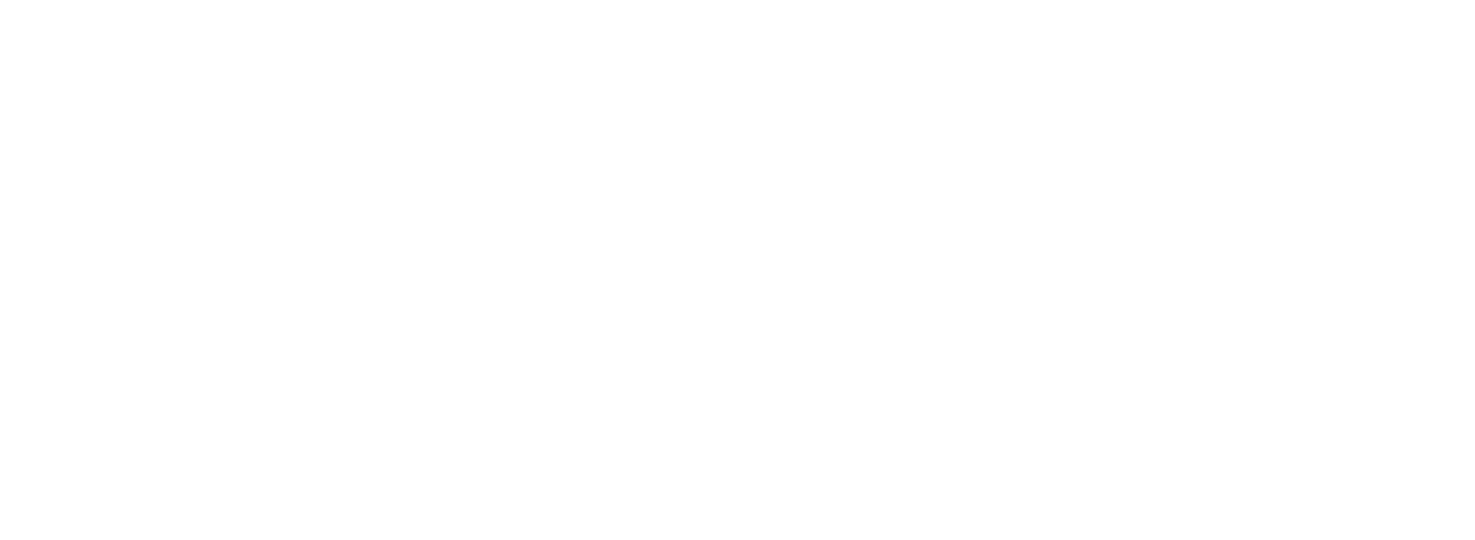 Travel Related Expenses
Transportation
Original priced documentation that shows the dates of travel, the cost of the ticket, the travel itinerary, or backup that shows paid in full must be submitted with your expense report. DO NOT request reimbursement through the travel reimbursement process for any expenses that were charged to your ProCard. Note on the TRA that it was paid using the ProCard. 
NO choice or upgrade seat fees allowed without a medical reason that is documented and approved by an ADA coordinator, Rhonda Anderson, located in People Operations Success and Opportunity. If the airline tries to get you to select a seat for a fee, skip over the selection process and the airline will automatically select one for you. 
One personal bag each way is allowed. Documented business purpose is required for more than one bag. Cardholders and/or Approvers are responsible for making sure transportation is coded to the correct object code during the allocation period.
NO insurance or trip protection allowed.
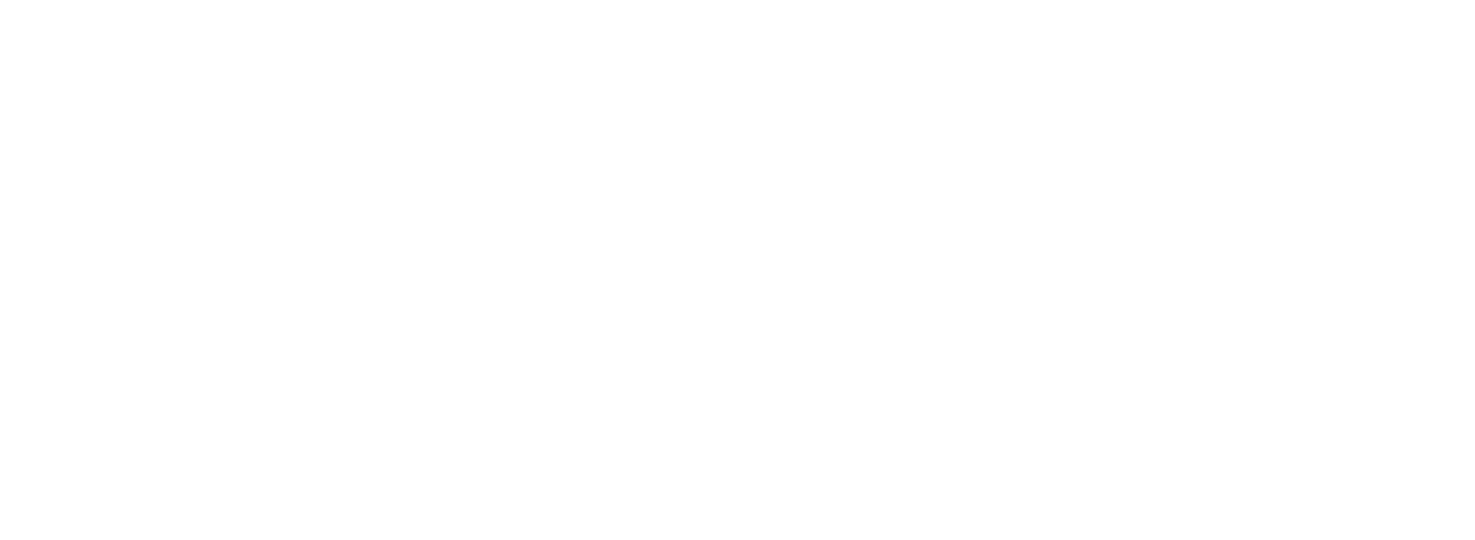 Travel Violations
ProCard holders, approvers and department/division heads play a critical role in closely monitoring and reviewing all transactions to ensure that no unauthorized charges are added and to correct any issues before the expense reports are due to the ProCard Office. 
Travel violations may result in the traveler being required to pay out of pocket and go through the reimbursement process for all future travel expenses. Cardholders violating State or ECU purchasing policies will receive an emailed notification of the violation with a copy sent to their supervisor. Second violations will be copied to the department head’s attention. Third violations will be subject to cancellation of card privileges. Intentional abuse of the card will be grounds for immediate cancellation of card privileges and possible termination of employment as stated in the card use agreement.
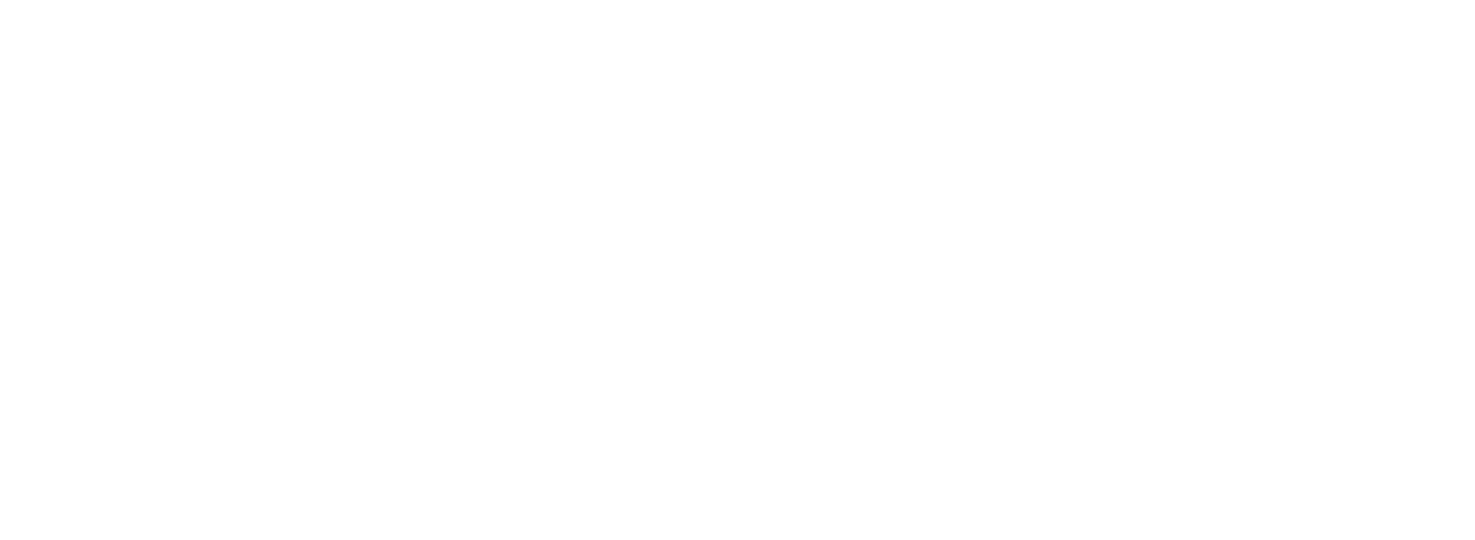 Vendors
It is the cardholder's responsibility to ensure that purchases are made only from legitimate companies. The ProCard should not be saved with any vendor. The vendor may or may not appear on the ECU Vendor file. It is not necessary for the vendor to be on this list – please do not request a Banner vendor number for card use with the vendor. If you have any questions about the legitimacy of a vendor or individual, DO NOT PROVIDE YOUR CARD NUMBER. The cardholder is responsible for purchases made that commit the University and is therefore responsible for determining the legitimacy of the purchase and the selection of the vendor.
If the vendor is not on state contract and is not a current ECU Vendor, the cardholder is required to check the NC Debarred vendors and the Federal Debarred list OFCCP Debarred Companies | U.S. Department of Labor before purchasing any items. The NC Debarred Vendor list can be found at NC Debarred Vendors.
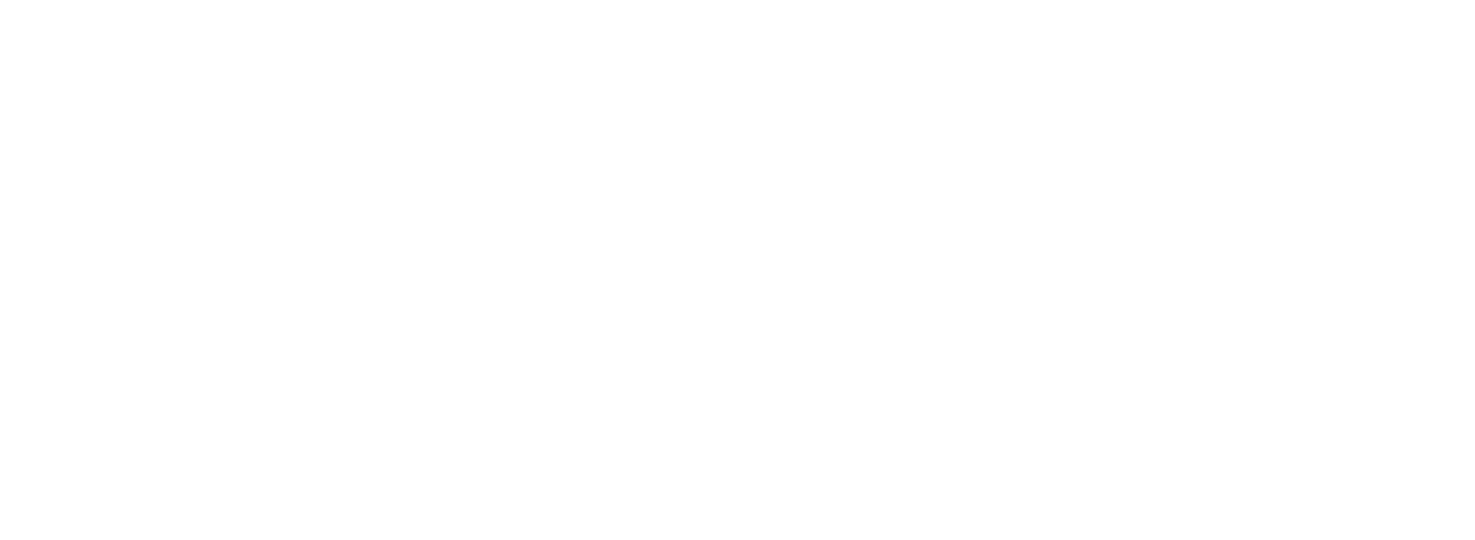 Sample Purchases Allowed
Office, lab supplies and equipment, accessories, peripherals (can be used in PORT)
Annual Memberships and organization dues
Annual Licenses
Subscriptions – To a business address / Annual Only / includes software subscriptions
Conference registrations
Publications, reprints, books, educational DVDs
Interlibrary Loans 
Accreditation fees
Postage and stamps / Express shipping & freight (small quantities)
Advertising 
Certifications and examination fees
Software (must be approved by ITCS – Complete ProCard Technology Form in Port)  
Maintenance contract / agreement payments with initial contract approval by Materials Management on file.
Travel expenses including air/bus/train fare, shuttles/taxis, rental vehicles, parking, lodging. 
Catering/Group meals, which have a legit fund-approved business purpose. Must include itemized receipt, agenda/flier/meeting announcement and list of attendees.  
Student group functions including travel, events and 
       group meals
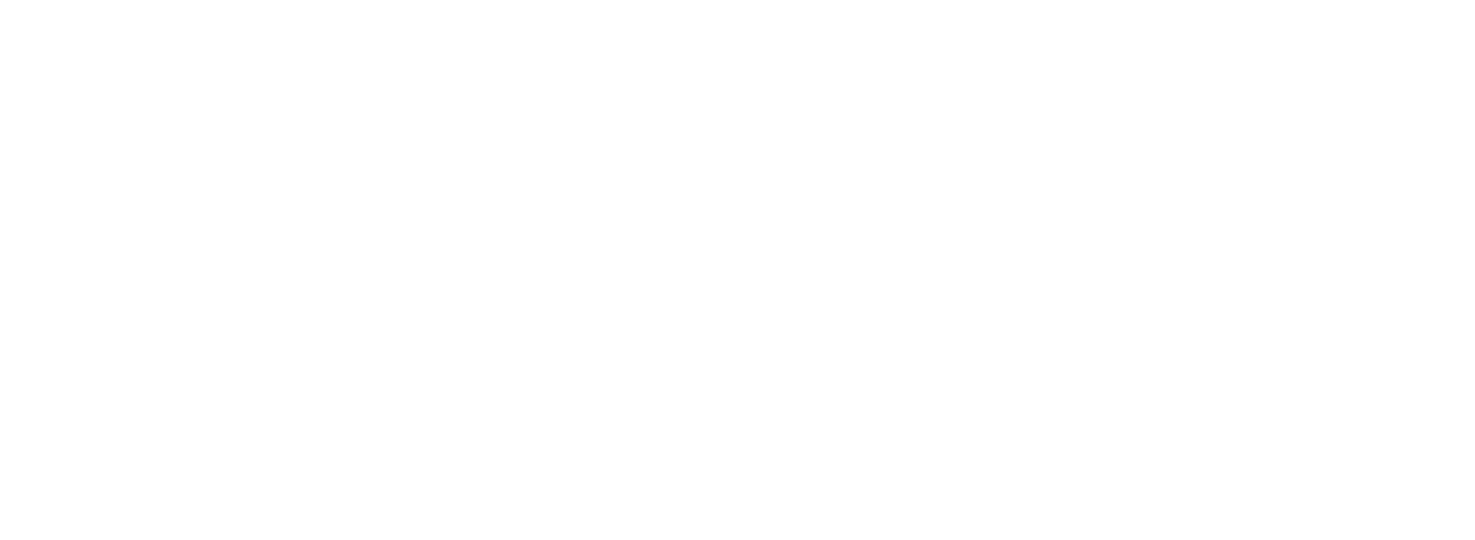 Unauthorized Purchases
NO purchases for personal use 
NO split ticket purchases to circumvent the single purchase limit 
NO animals 
NO weapons and ammunition or controlled substances 
NO purchases from pawn shops 
NO payments to individuals, consultants or employees (Vendor must have a FEIN number versus an SSN) 
NO trip protection/insurance, seat charges/upgrades, early check-in
NO tours, additional functions, events, banquets, etc. without documented fund-approved business purpose.  
NO personal per diem meals (i.e. meals while in travel status). 
NO cash advances 
NO donations / contributions
NO gift cards, incentives or prize purchases without prior approval per the “Gift Cards, Incentives and Prize Purchases” procedure found at  http://www.ecu.edu/purchasing/

NO items requiring the signing or click-to-agree of a vendor agreement or terms and conditions in order to complete the purchase, except those vendors whose terms have been approved by Materials Management and/or ITCS, as required.  Include approval/documentation with the statement. 
NO cellular services or devices
NO payments to ECU for classes or parking fines  
NO payments for traffic violations or fines. 
NO payments that involve making changes to facilities 
NO beverages other than Pepsi products in small quantities. (Pepsi has the exclusive rights on campus.)
NO drone services / payments
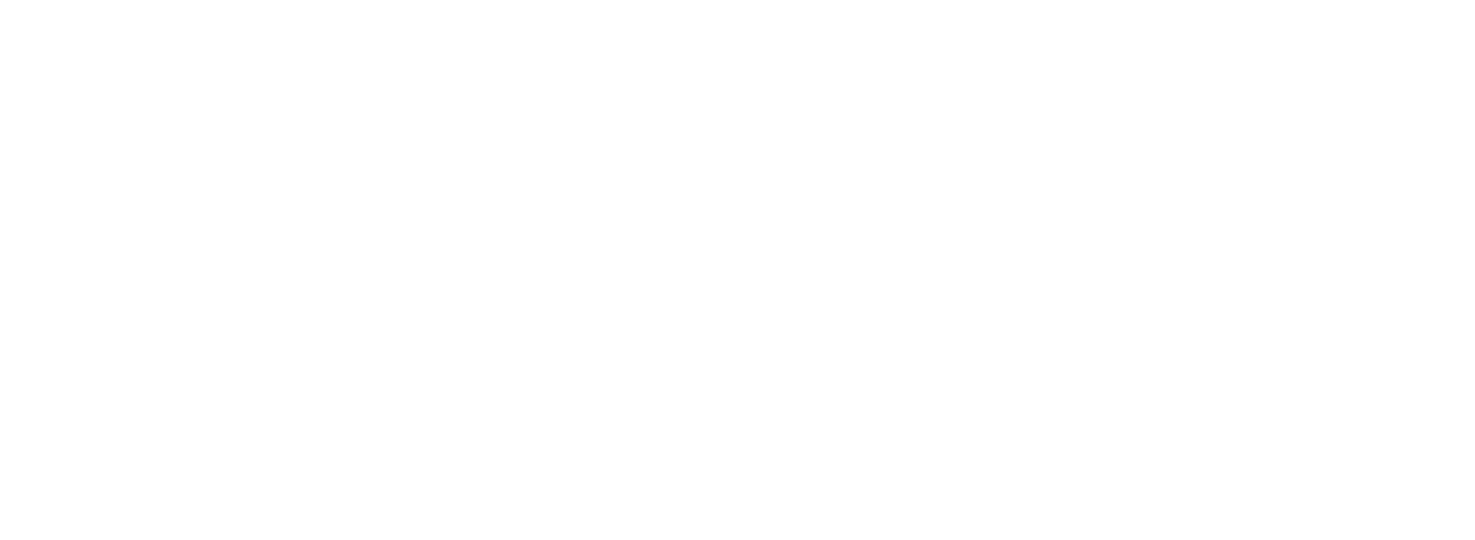 ProCard Links
financialservices.ecu.edu/procard/
ProCard Application
Purchasing Card User’s Guide
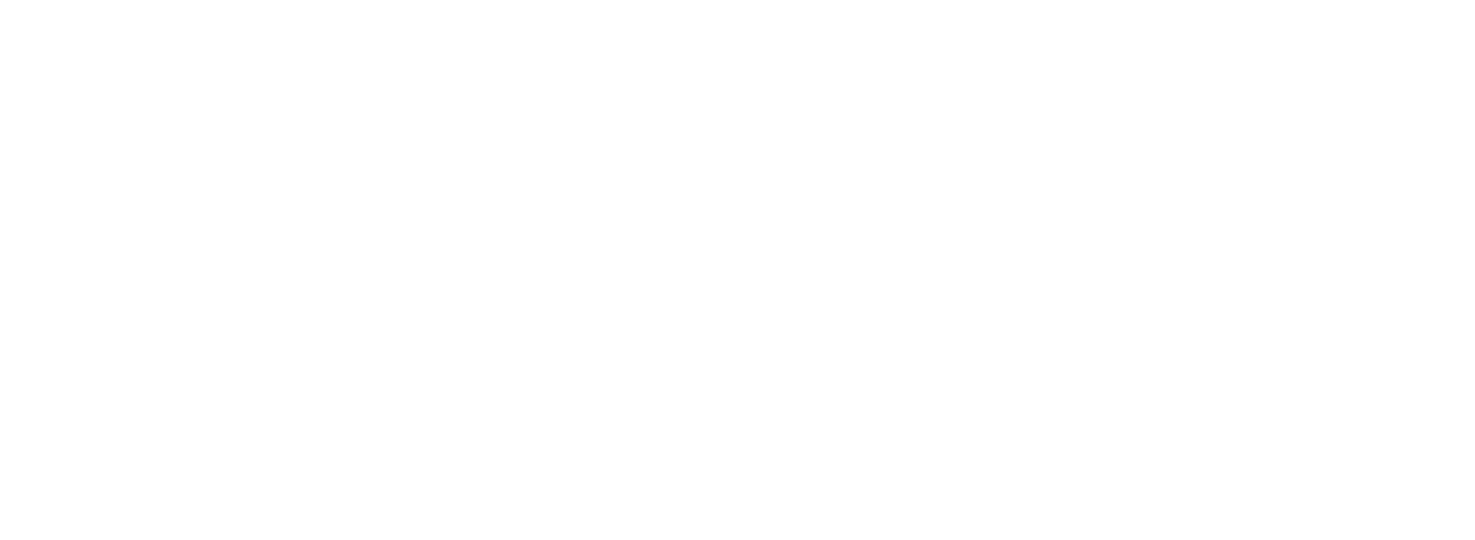